Numérisation partielle
Introduction
Objectifs de la numérisation partielle via Alma
Traitement des demandes de numérisation des exemplaires physiques et envoi rapide via Alma d’un fichier numérique aux usagers

Numérisation dans la bibliothèque propriétaire d’un article ou d’un chapitre d’un livre demandé par un partenaire dans le cadre du PIB (lending requests)

Complémentarité aux projets déjà initiés par ULiège Library : projets de numérisation de documents patrimoniaux pour archivage sur DONum ou des projets de numérisation à la demande des fonds anciens
3
Décisions du comité de direction
Fournir gratuitement les documents numérisés
aux membres du personnel et chercheurs ULiège et CHU (U et C)
aux étudiants de bachelier (< oct. 2018)
aux étudiants de master et doctorants (< sept. 2017)
Limiter le nombre de demandes simultanées de numérisation partielle à 3 pour les étudiants et à 20 pour les membres du personnel
Pour les étudiants, limiter le nombre de demandes de numérisation partielle à 20 par année (non contrôlé par le système)
Pour les étudiants, limiter le nombre de pages à 40 (non contrôlé par le système)

Remarque : Si l’usager adresse des demandes de numérisation de plus de 40 pages ou a demandé plus de 20 demandes sur l’année, il faut simplement « convertir » la demande de numérisation en une demande de fourniture physique, cf. How to  https://app.lib.uliege.be/alma/passer-dune-demande-de-numerisation-a-une-demande-de-fourniture-physique
4
[Speaker Notes: Ce service est ouvert aux étudiants de master et doctorants depuis la rentrée académique 2017
Ce service est ouvert aux étudiants de bachelier depuis octobre 2018]
Droit d’auteur en Belgique
L’auteur et/ou les ayants droits ne peuvent interdire la reproduction numérique d’un document protégé par le droit d'auteur à condition de respecter certaines conditions fixées par la loi (v. Code de droit économique - Livre XI - Titre 5 : site Internet https://www.sabam.be/sites/default/files/code_de_droit_economique.pdf)

Ainsi, la digitalisation est autorisée pour une utilisation:
à des fins d’illustration de l'enseignement ou de recherche scientifique
à des fins de conservation
5
[Speaker Notes: La Full digitization n’est pas à l’ordre du jour actuellement car elle est encore plus sensible aux droits d’auteur.]
Droit d’auteur en Belgique
La diffusion d’œuvres protégées sans l'autorisation de l'auteur et/ou des ayants droit ne peut s'envisager que dans deux hypothèses :

Une communication sur le réseau intranet de l'ULiège pour autant que celle-ci soit réalisée à des fins de recherche ou d'illustration de l'enseignement et à condition que cela ne nuise pas à l'exploitation normale de l’œuvre et que la source, en ce compris le nom de l'auteur, soit indiquée.

Une communication à des fins de recherches ou d'études privées limitée aux œuvres faisant partie des collections de l'Université qui ne sont pas offertes à la vente ni soumises à des conditions en matière de licence (c'est-à-dire les éditions épuisées et les œuvres divulguées qui n'ont pas été commercialisées) via des terminaux spéciaux accessibles dans les locaux de l'établissement (consultation sur place).
6
Patron digitization requests
Documents pouvant faire l’objet d’une Digitization Request
Documents dans les types de localisation (Fulfillment Units)
Emprunt long terme (Extended)
Emprunt normal (Regular)
Consultable sur demande (Storage)
Emprunt court terme (Short Loan)
Emprunt un jour (Limited)
Graulich – Salle de lecture (GraulichSL)
Magasin à livres – Section B Storage (MalCons)
Is Digitizable

Documents ayant le statut d’exception (Item Policy)
Non empruntable (No Loan – OK Request)
8
[Speaker Notes: Plusieurs localisations de la bibliothèque Graulich sont ”Is Digitizable”: aucun prêt, aucune reservation, mais possibilité de demander des entrées de dictionnaires, des chapitres… via les demandes de numérisation partielle]
Documents ne pouvant pas faire l’objet d’une Digitization Request
Documents dans une localisation sans Fulfillment Unit (= consultables uniquement)

Documents ayant les statuts d’exception (Item Policies)
Non consultable (No Loan – No Request)
S’adresser au service (No Request)
9
Workflow et rôles
Création de la demande de numérisation
Dans Alma par un documentaliste
Dans les collections ULiège par l’usager

Imprimer le bordereau (Print Slip)
Prendre le document en rayon (Pick from shelf)
Scanner le code-à-barres du document (Scan In Items)
Envoyer l’exemplaire au bureau de numérisation
 de sa bibliothèque

Numériser le document
Livrer le fichier numérisé

Scanner le document pour le rendre disponible dans le catalogue
Circulation Desk Operator
Requests Operator
Work Order Operator
10
Création de la demande dans Alma
Chapitre d’une monographie
Effectuer une recherche dans le Repository Search 
(À effectuer en Physical Items s’il existe plusieurs exemplaires et que vous souhaitez porter l’action sur un item particulier)
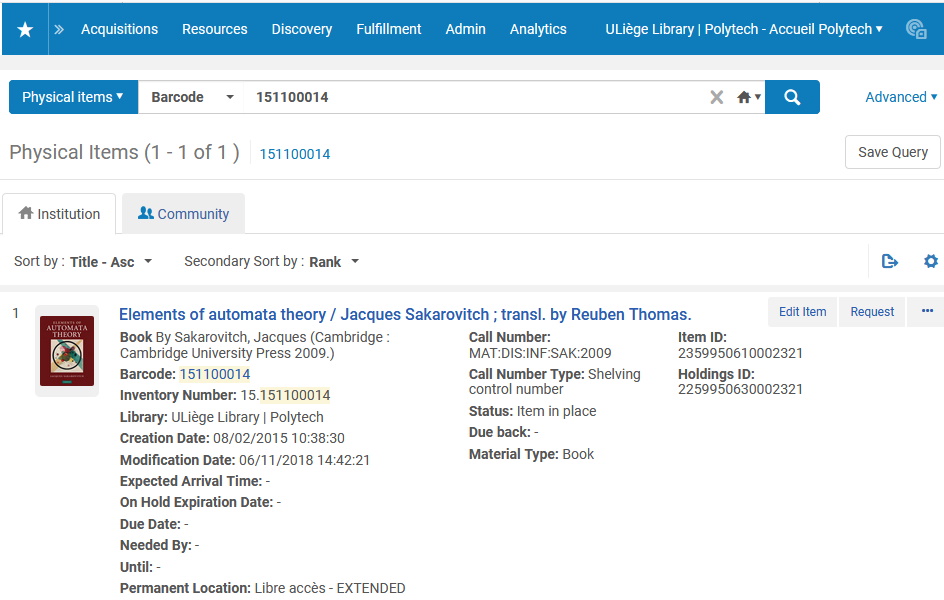 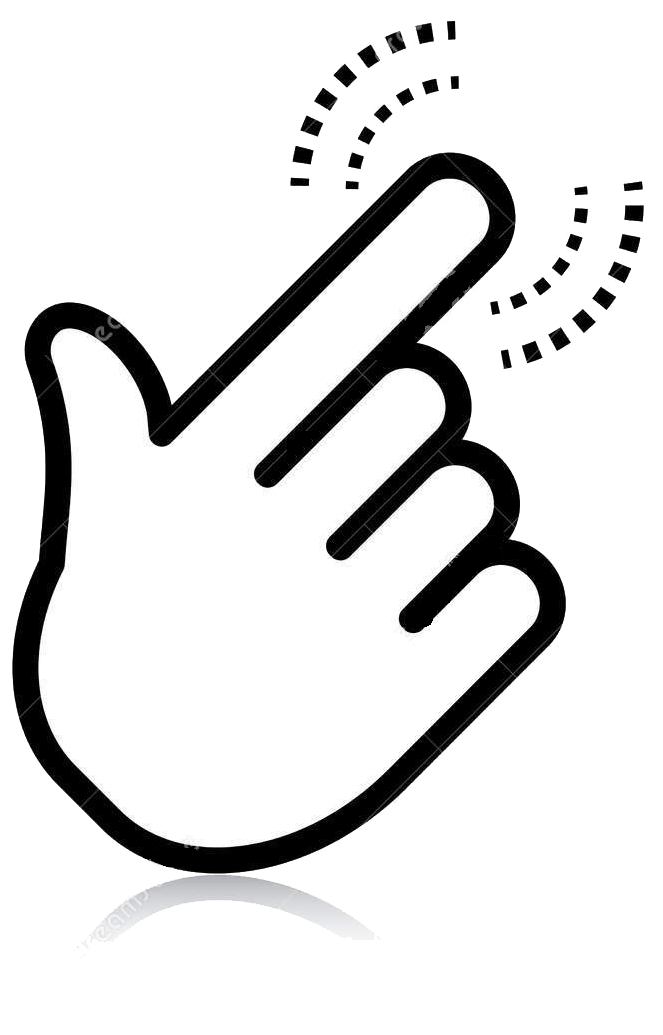 11
Création de la demande dans Alma
Sélectionner Patron digitization request et compléter le formulaire de la demande
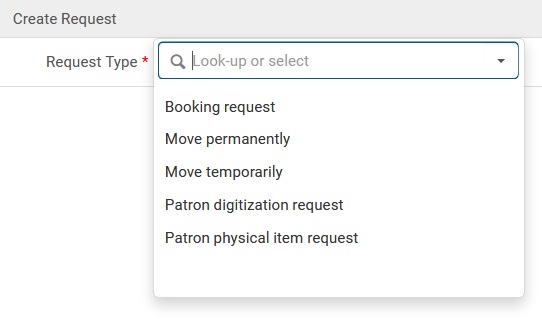 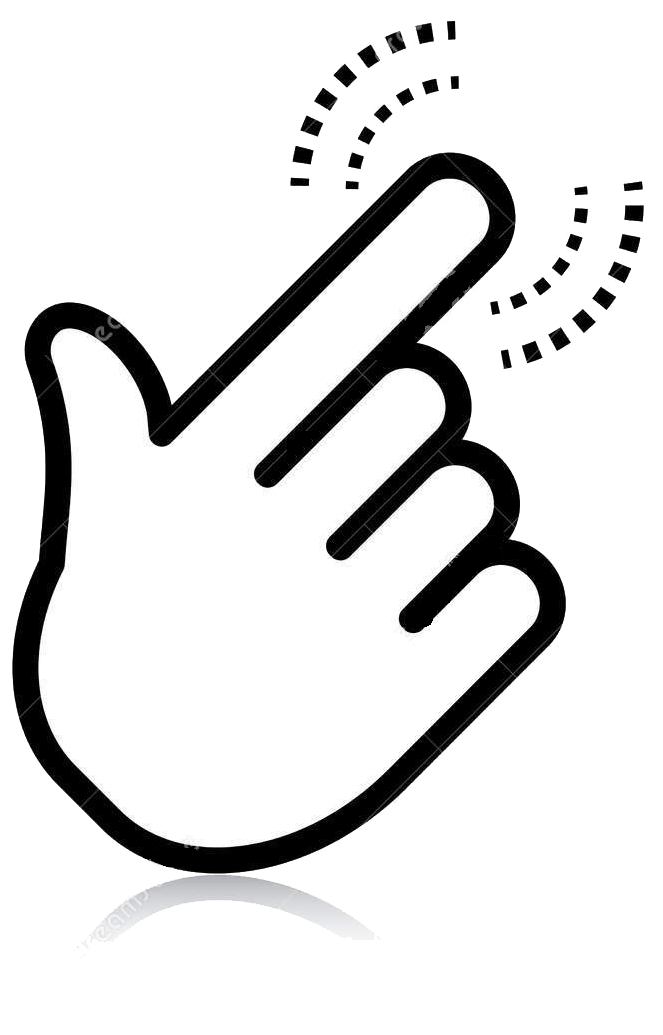 1
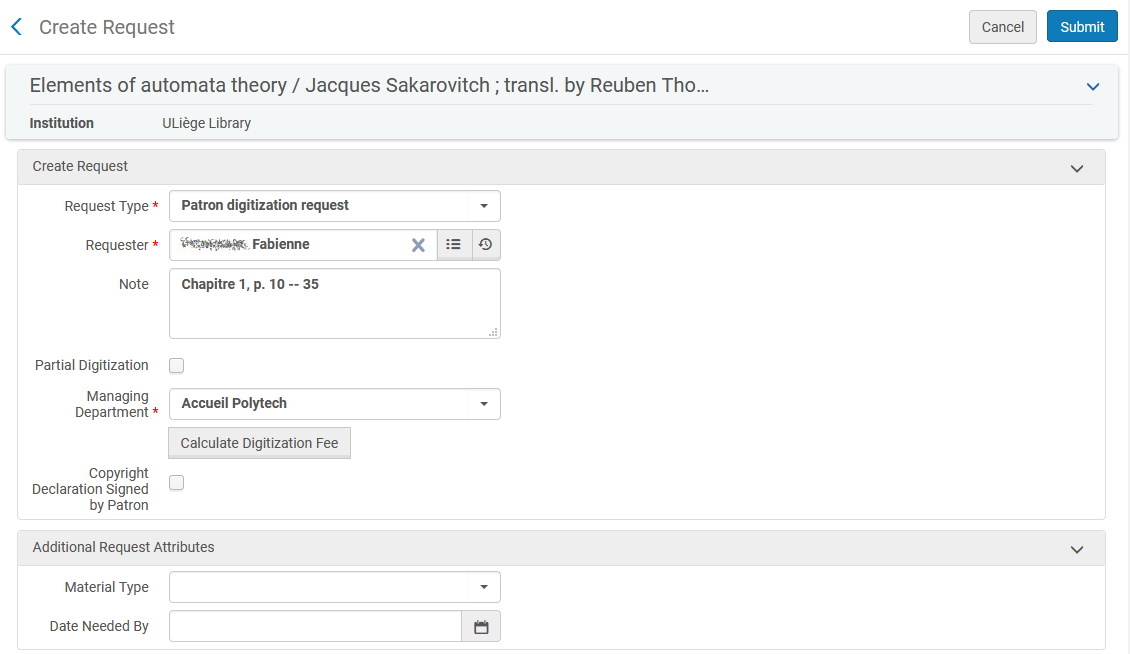 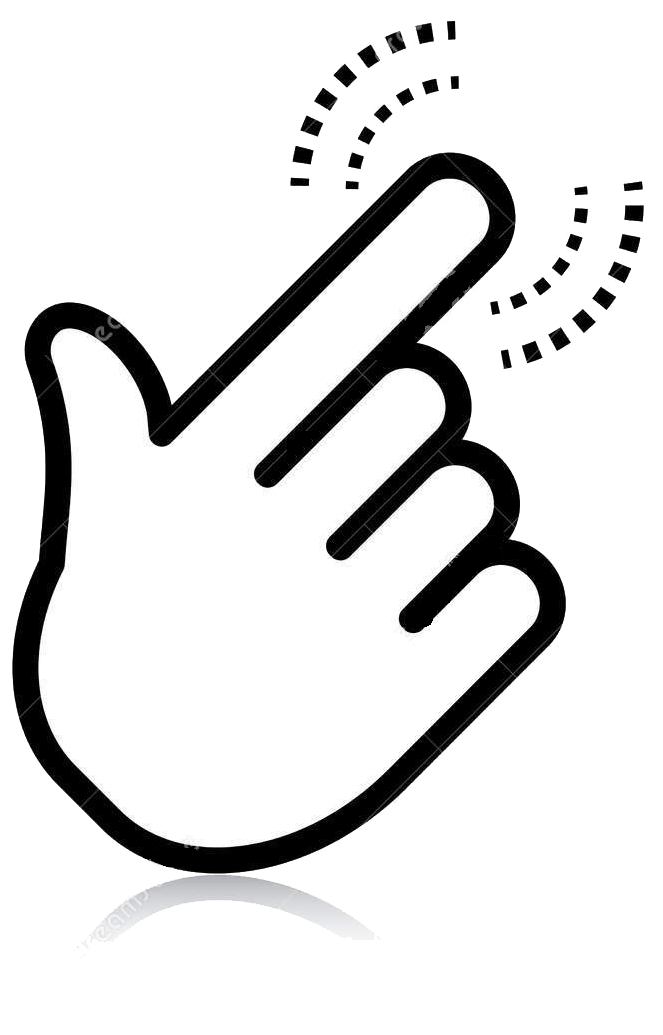 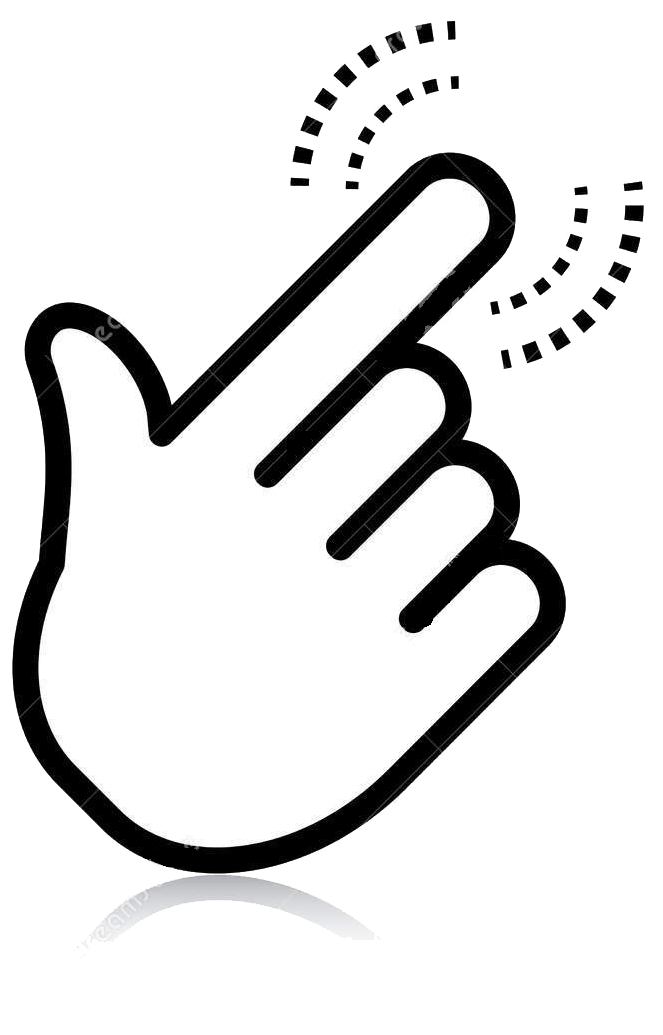 2
Introduire le chapitre et 
les pages à numériser 
dans le champ Note
12
[Speaker Notes: Les champs Requester et Pickup At sont obligatoires.]
Création de la demande dans Alma
S’assurer que la request est réussie. Un identifiant a été ajouté.
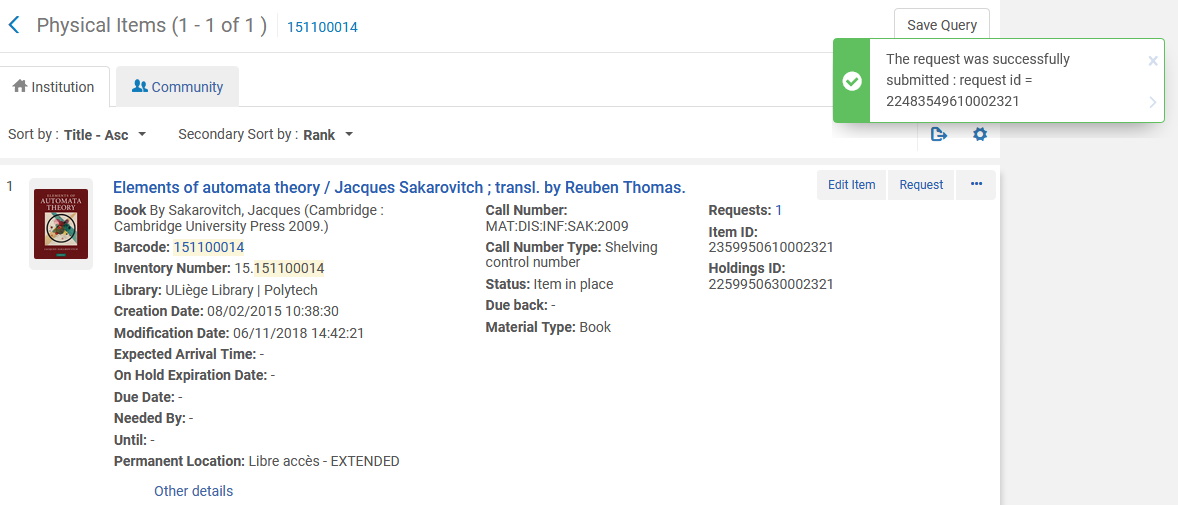 13
Création de la demande dans Alma
Article dans un fascicule de périodique exemplarisé
Deux possibilités :
Effectuer une recherche dans le Repository Search en Physical Items (sur le code-à-bares) et procéder comme pour un chapitre d’une monographie
Effectuer une recherche dans le Repository Search (sur le titre de périodique) en Physical Titles
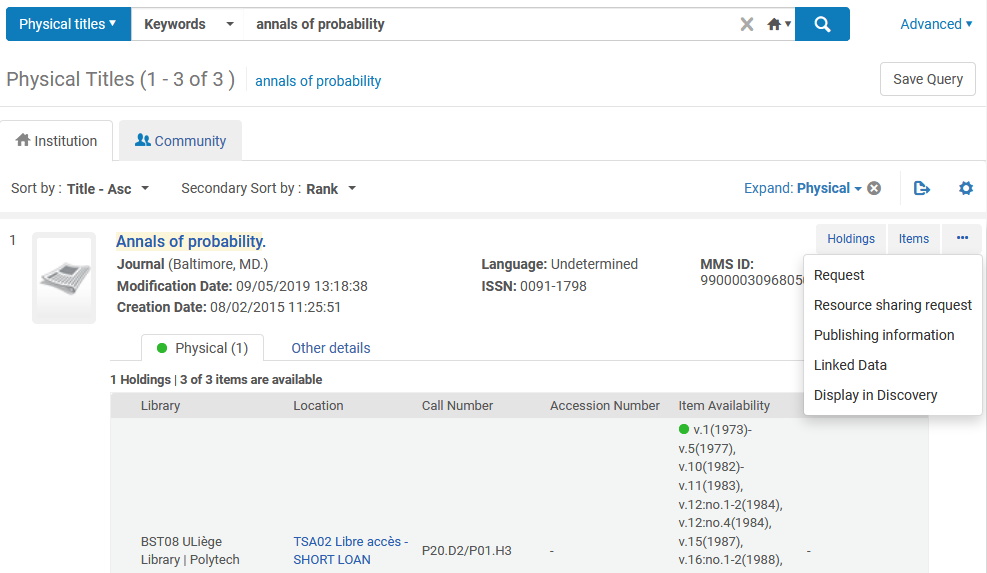 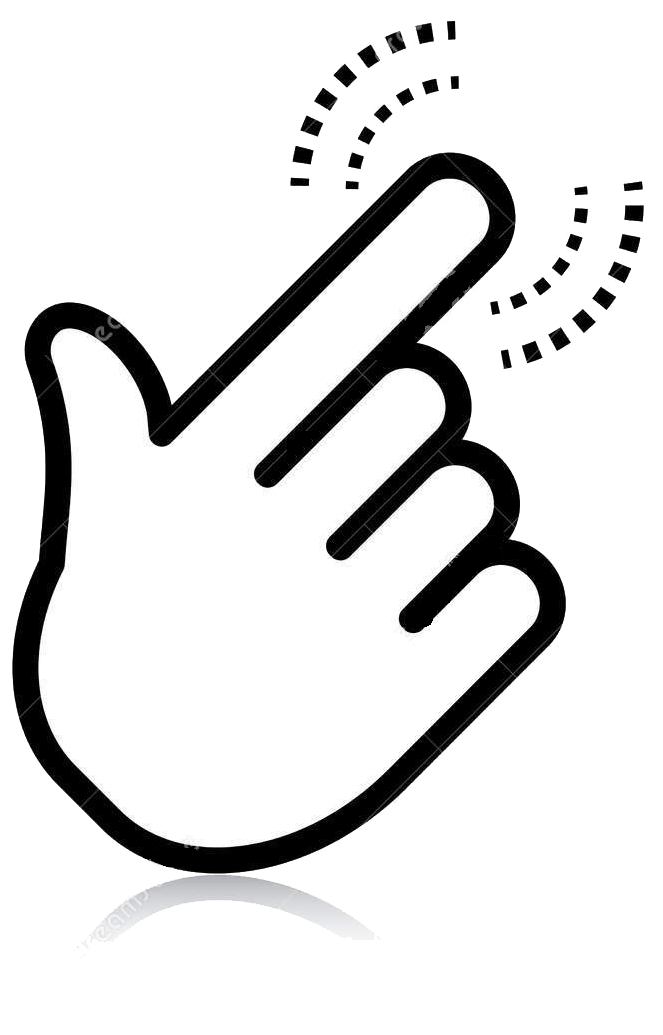 14
Création de la demande dans Alma
Sélectionner Patron digitization request et compléter le formulaire de la demande après avoir coché le bouton Cataloged items
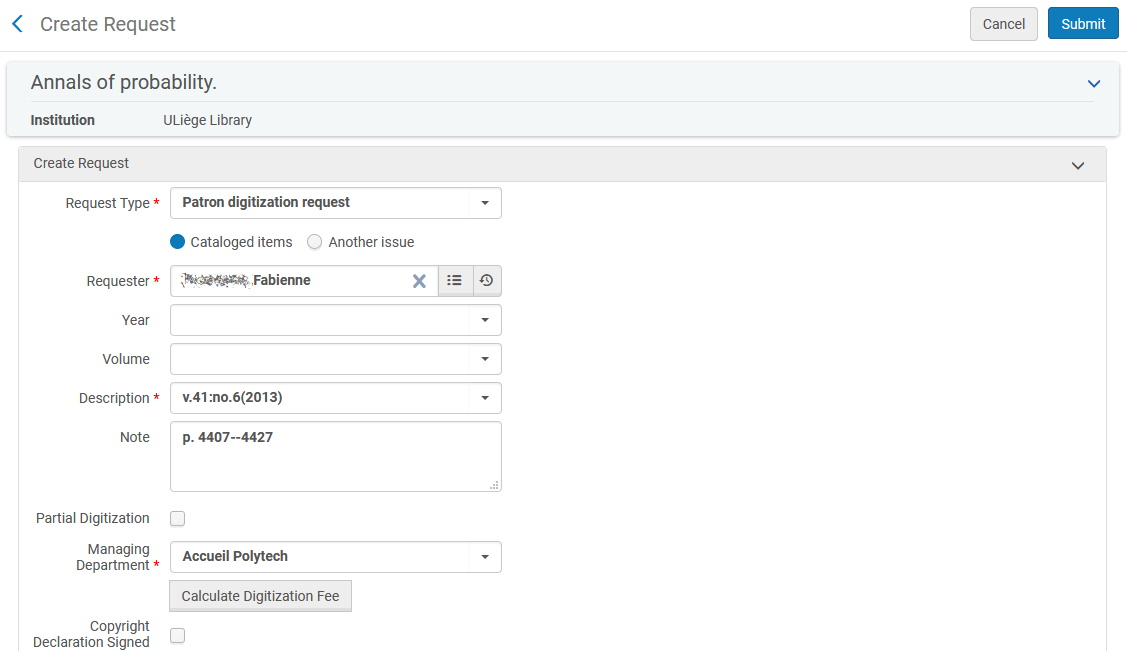 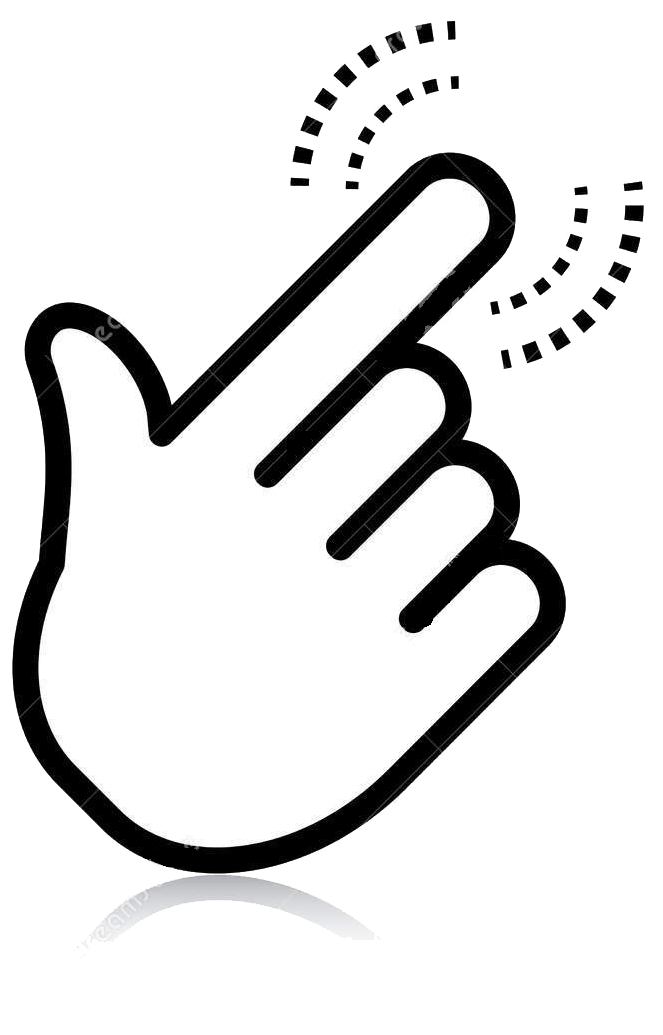 Sélectionner le fascicule
Introduire  les pages à numériser
15
[Speaker Notes: Les champs Requester et Pickup At sont obligatoires.]
Création de la demande dans Alma
Article dans un fascicule de périodique non exemplarisé
Cas où un autre fascicule est exemplarisé
Effectuer une recherche dans le Repository Search (sur le titre de périodique) en Physical Titles
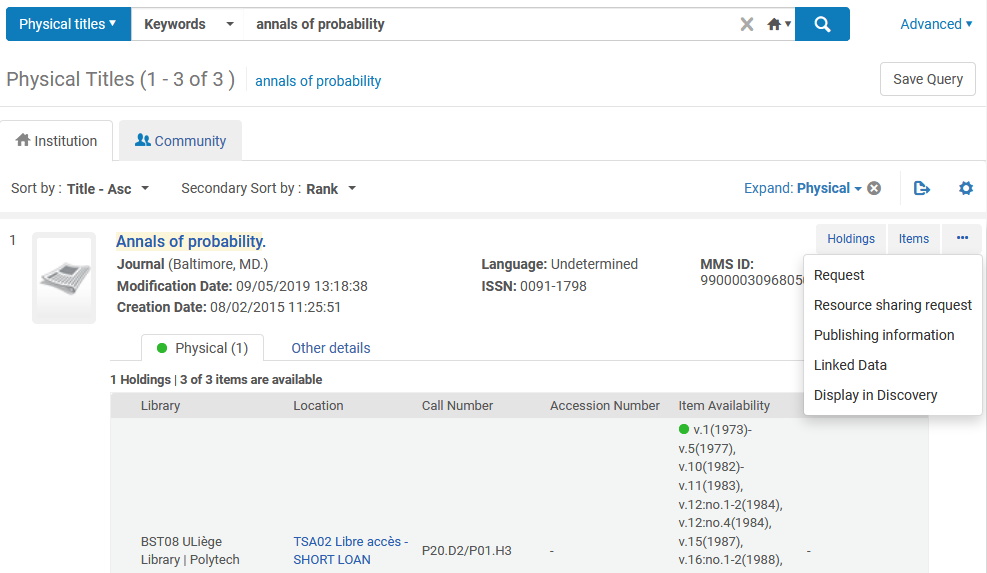 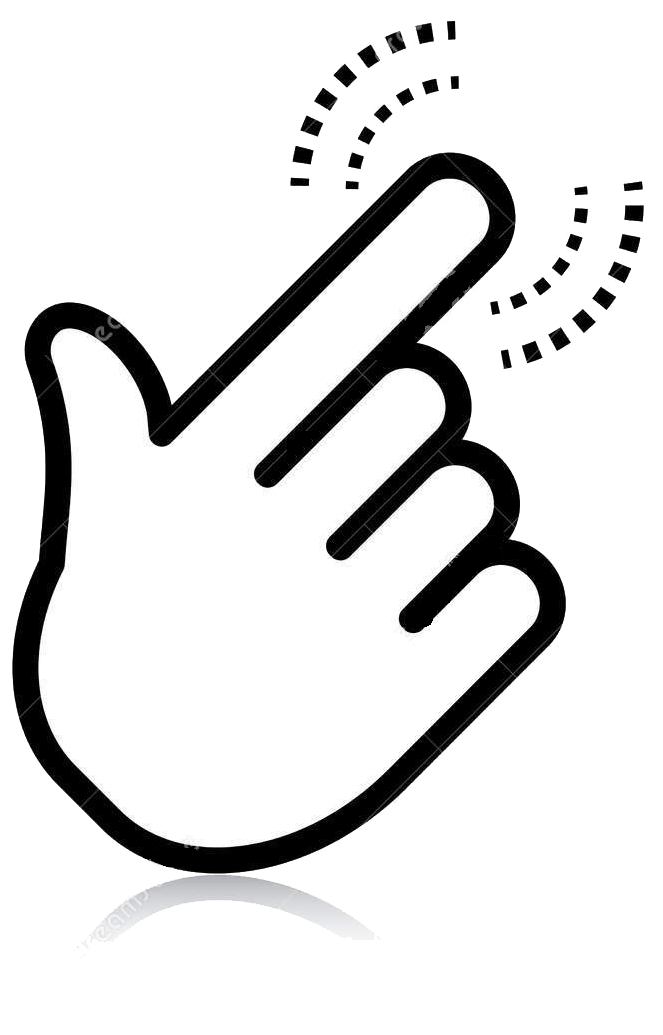 16
Création de la demande dans Alma
Sélectionner Patron digitization request et compléter le formulaire de la demande après avoir coché le bouton Another issue
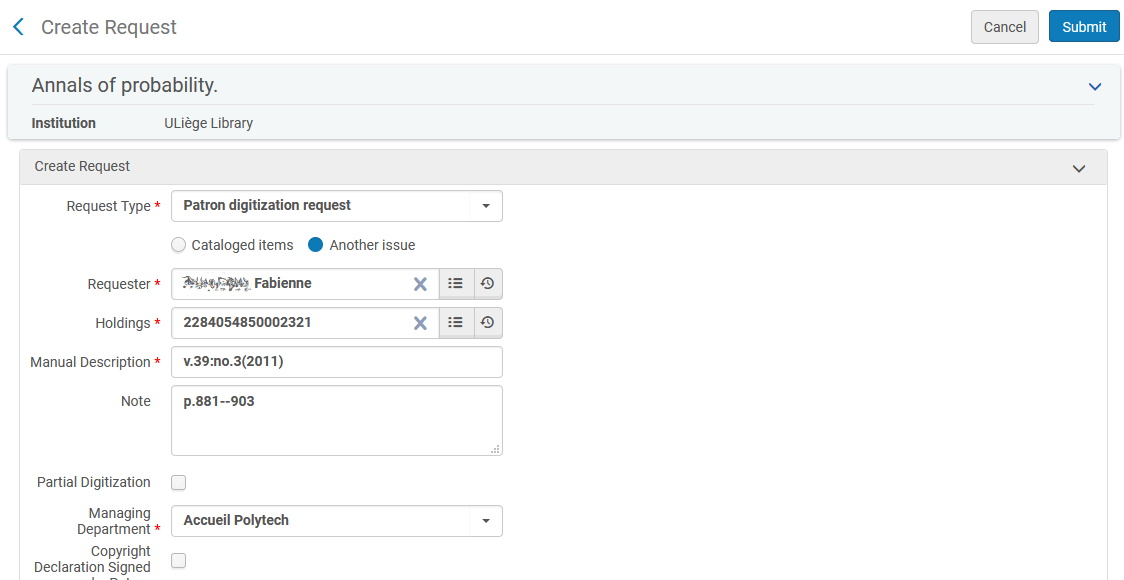 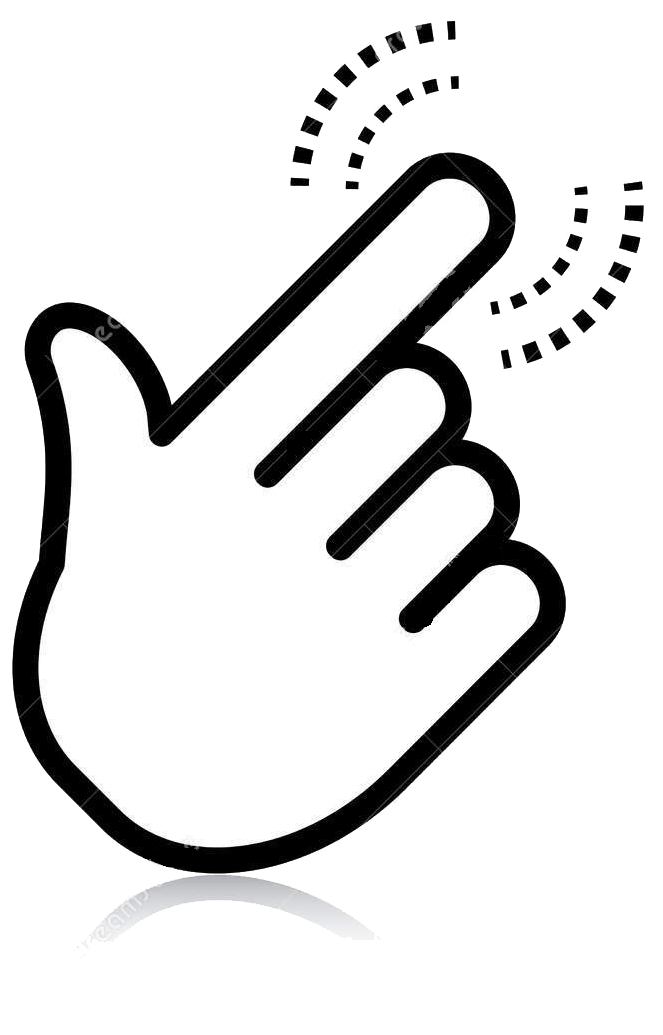 Sélectionner le holding
Introduire manuellement 
la description du fascicule
Introduire  les pages à numériser
17
[Speaker Notes: Les champs Requester et Pickup At sont obligatoires.]
Création de la demande dans Alma
Article dans un fascicule de périodique non exemplarisé
Cas où aucun fascicule n’est exemplarisé
Effectuer une recherche dans le Repository Search (sur le titre de périodique) en Physical Titles
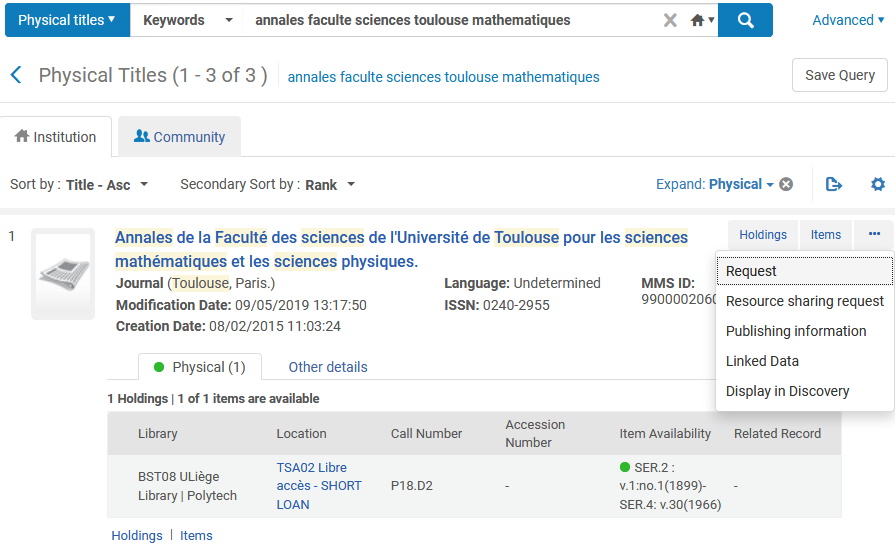 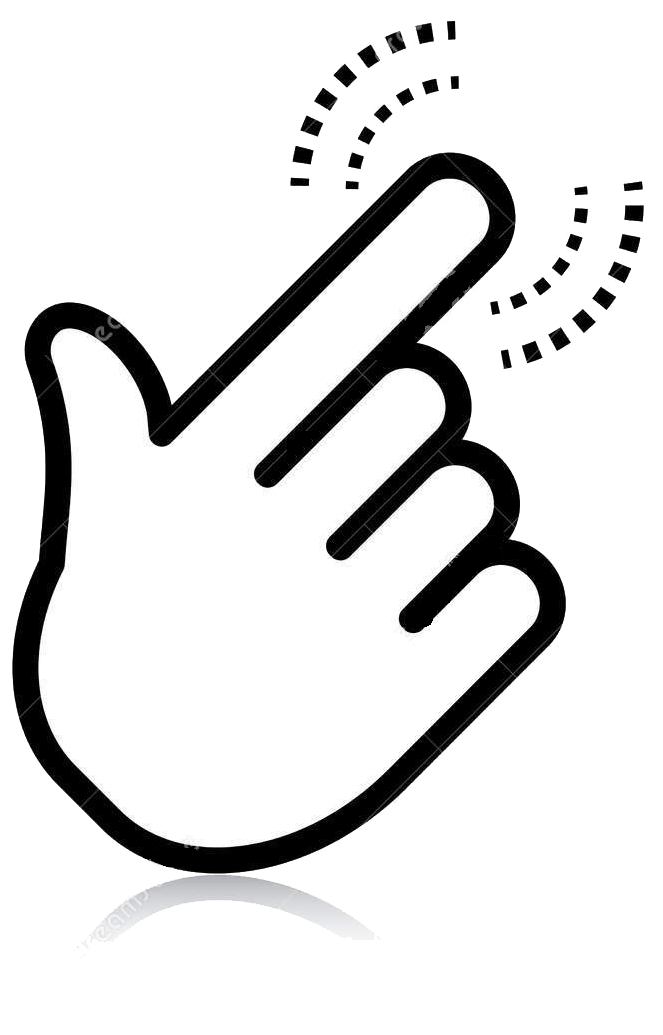 18
Création de la demande dans Alma
Sélectionner Patron digitization request et compléter le formulaire de la demande
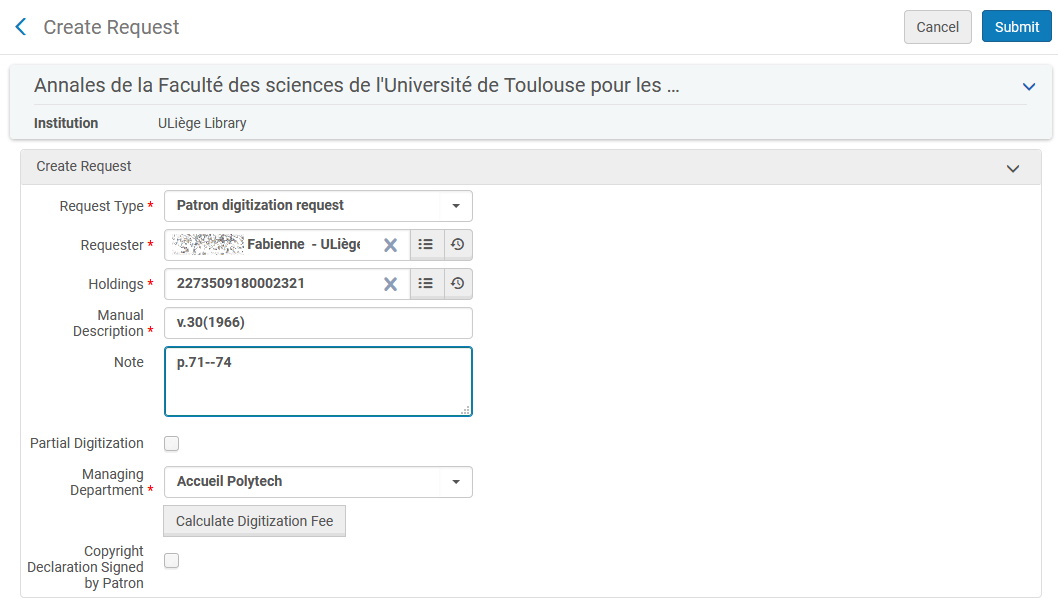 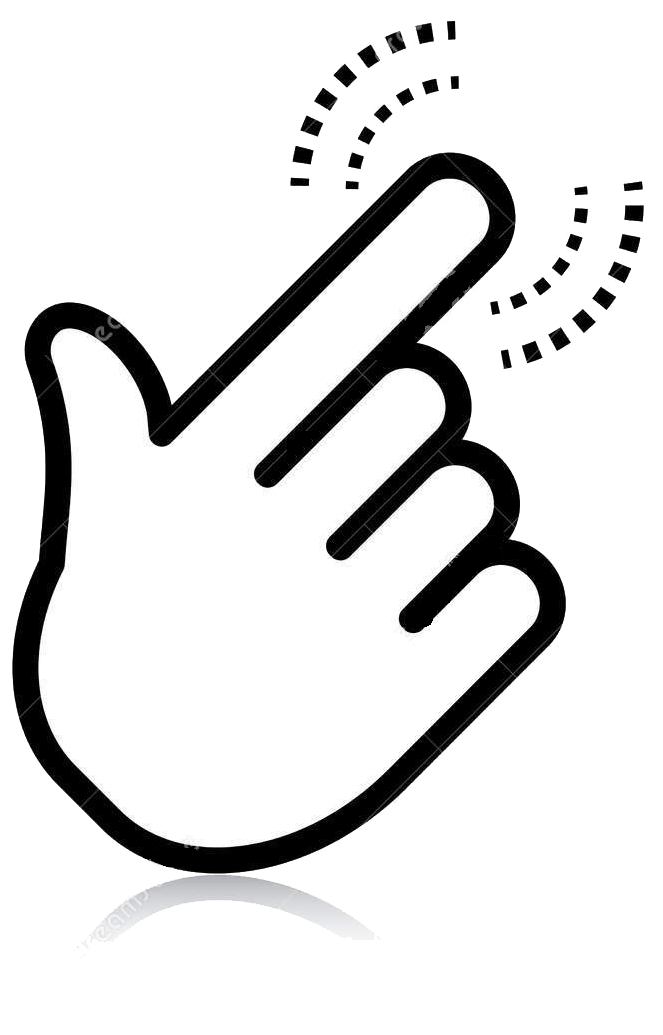 Sélectionner le holding
Introduire manuellement 
la description du fascicule
Introduire  les pages à numériser
19
[Speaker Notes: Les champs Requester et Pickup At sont obligatoires.]
Création d’une Physical Request dans les collections ULiège
Chapitre d’une monographie
L’usager doit être identifié
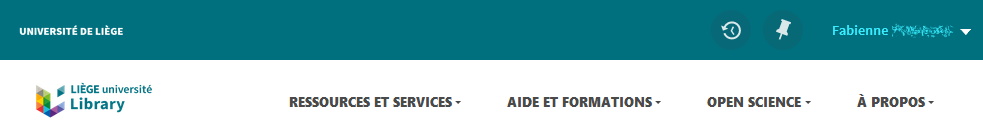 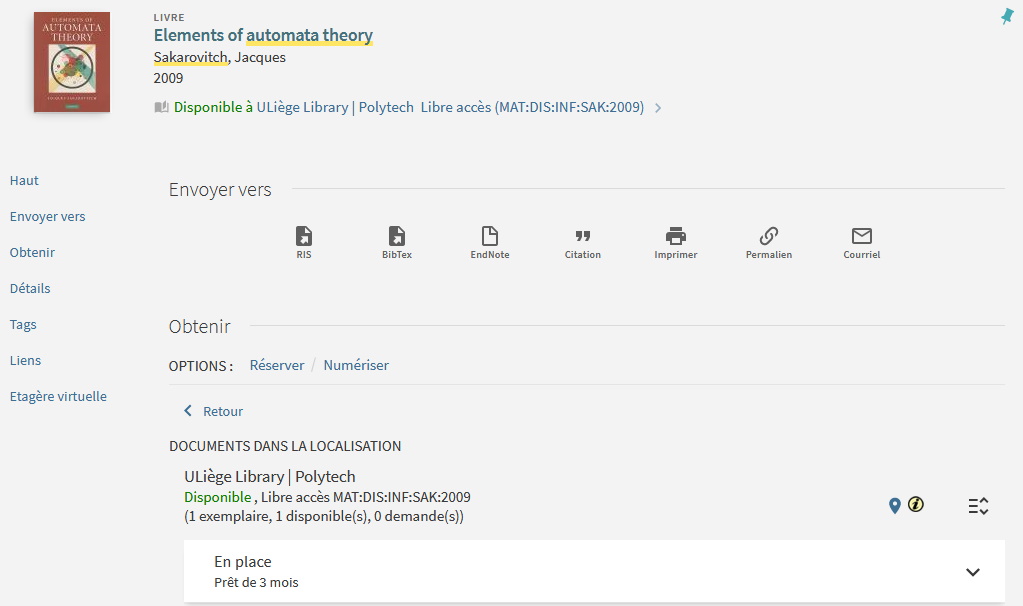 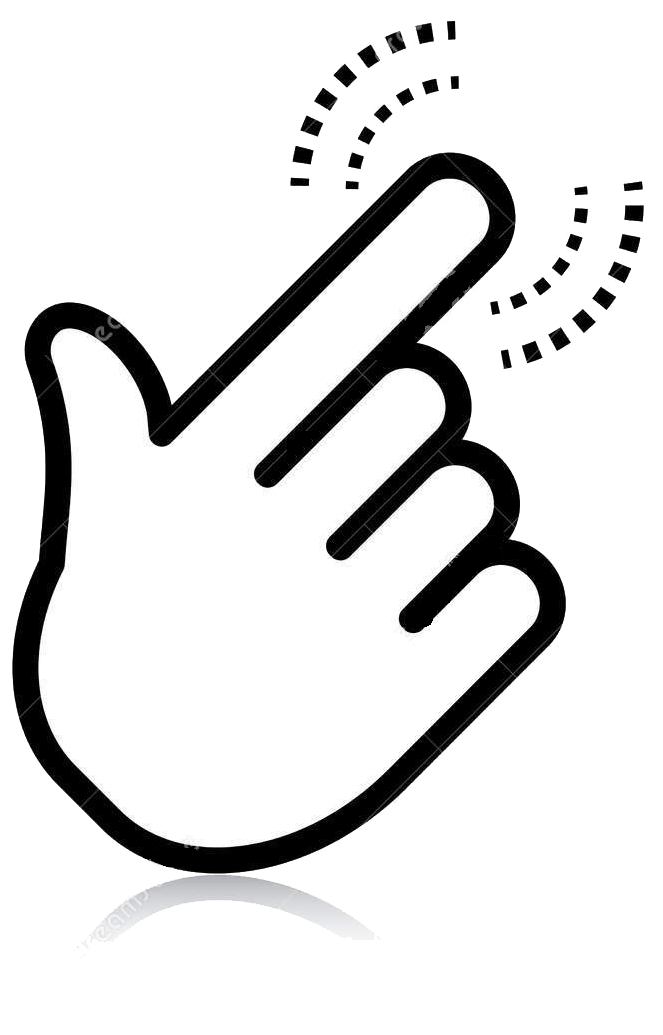 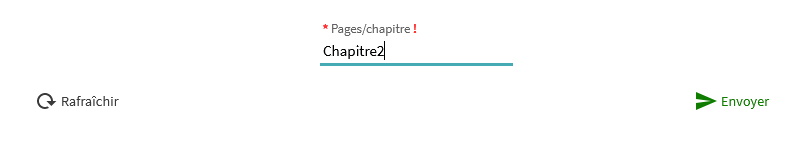 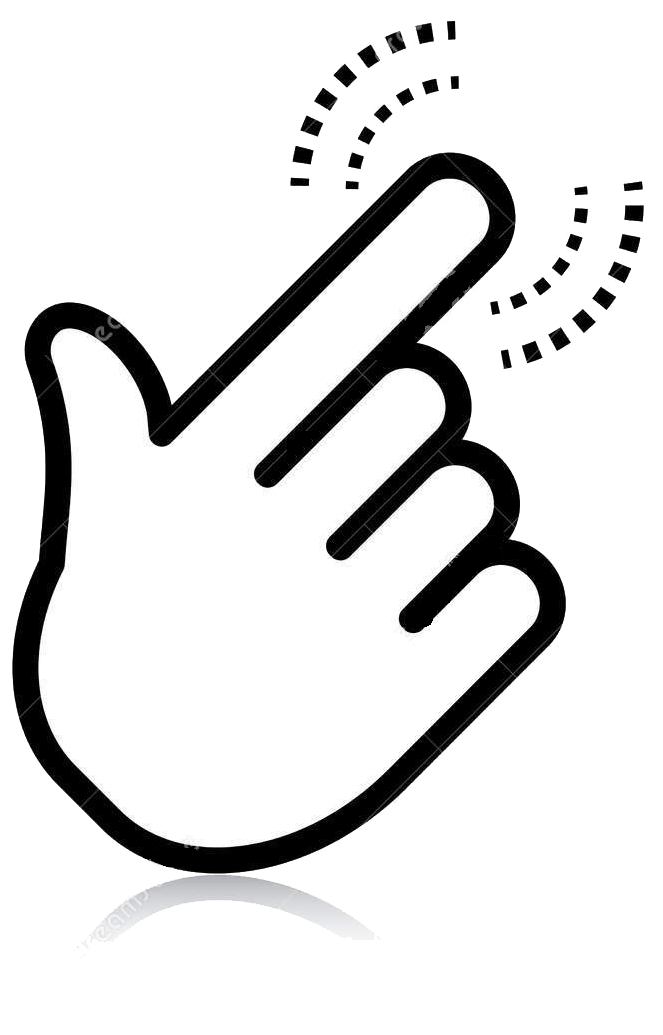 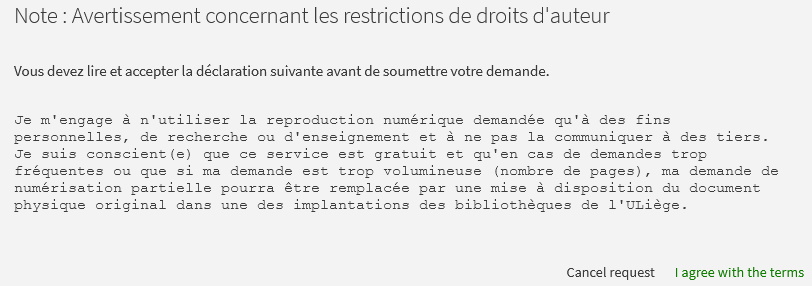 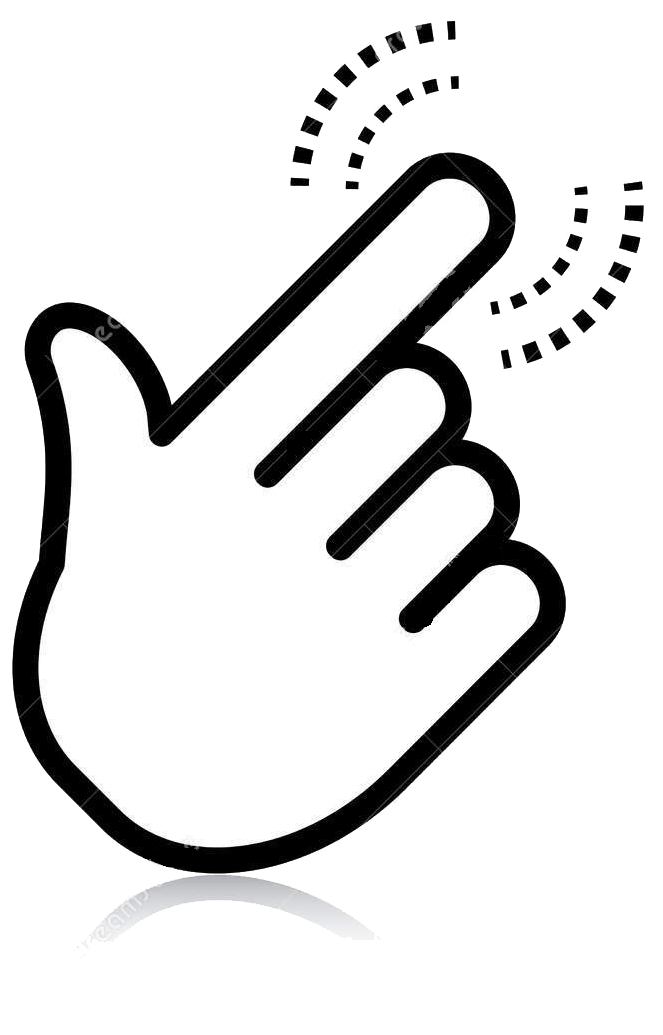 20
Création d’une Digitization Request dans les collections ULiège
Article dans un fascicule de périodique exemplarisé
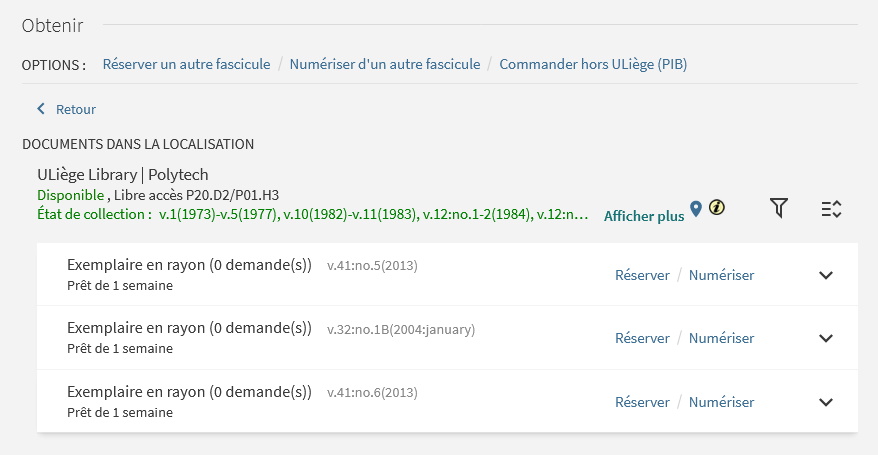 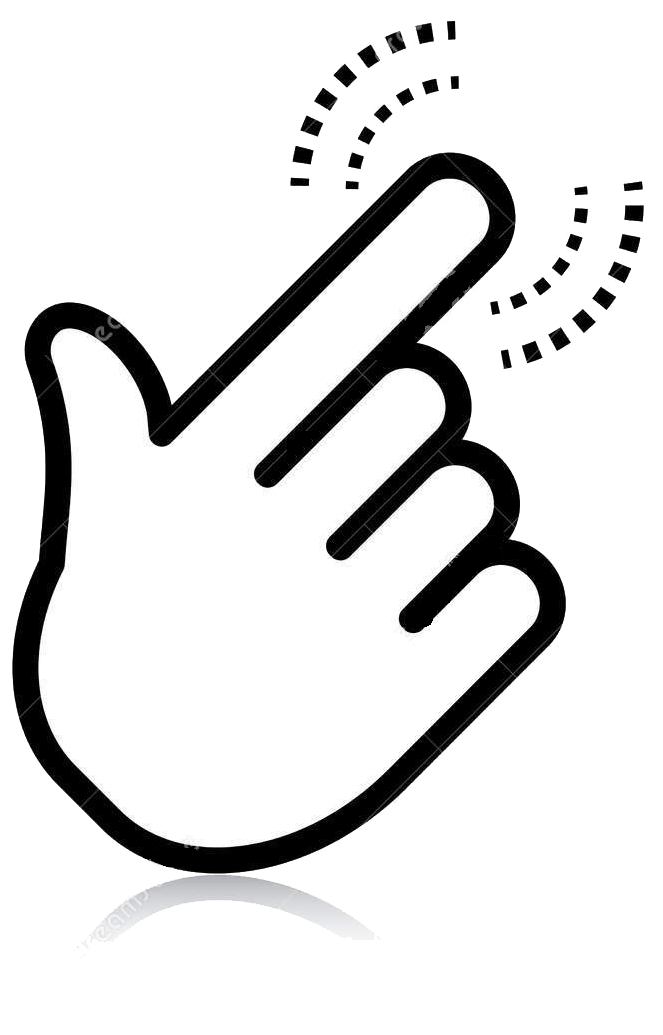 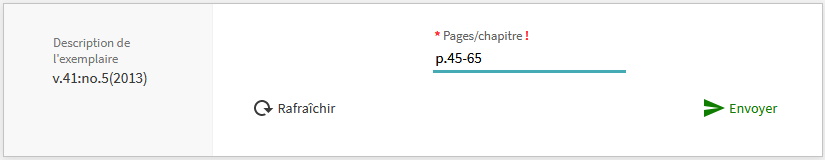 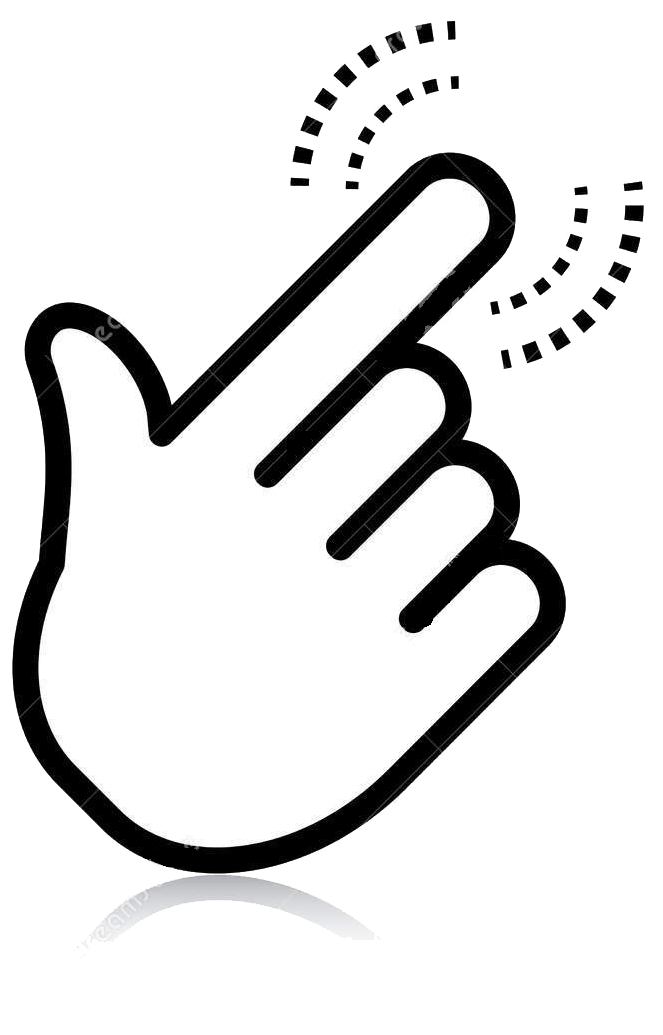 21
Création d’une Digitization Request dans les collections ULiège
Article dans un fascicule de périodique non exemplarisé
Cas où un autre fascicule est exemplarisé
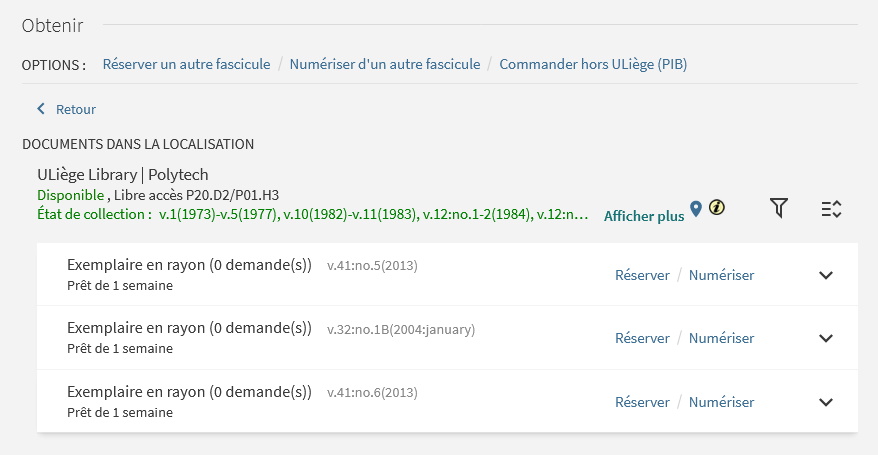 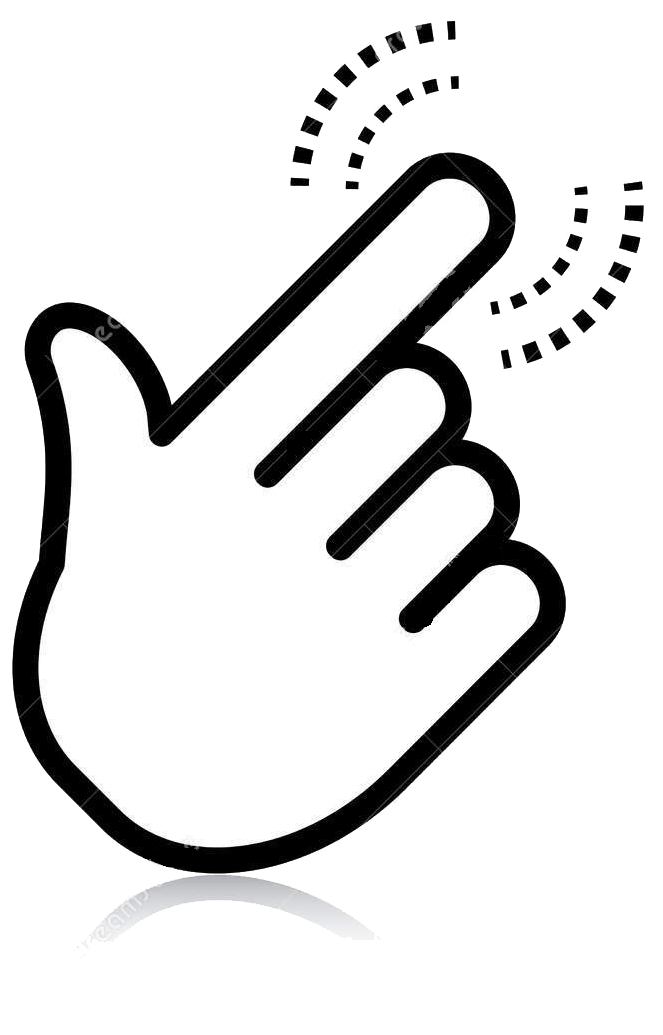 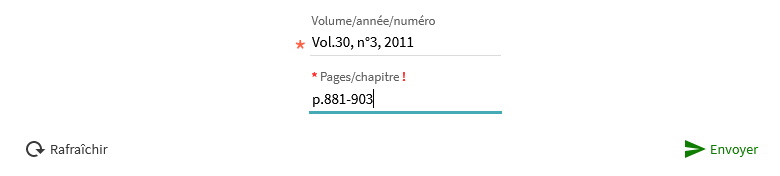 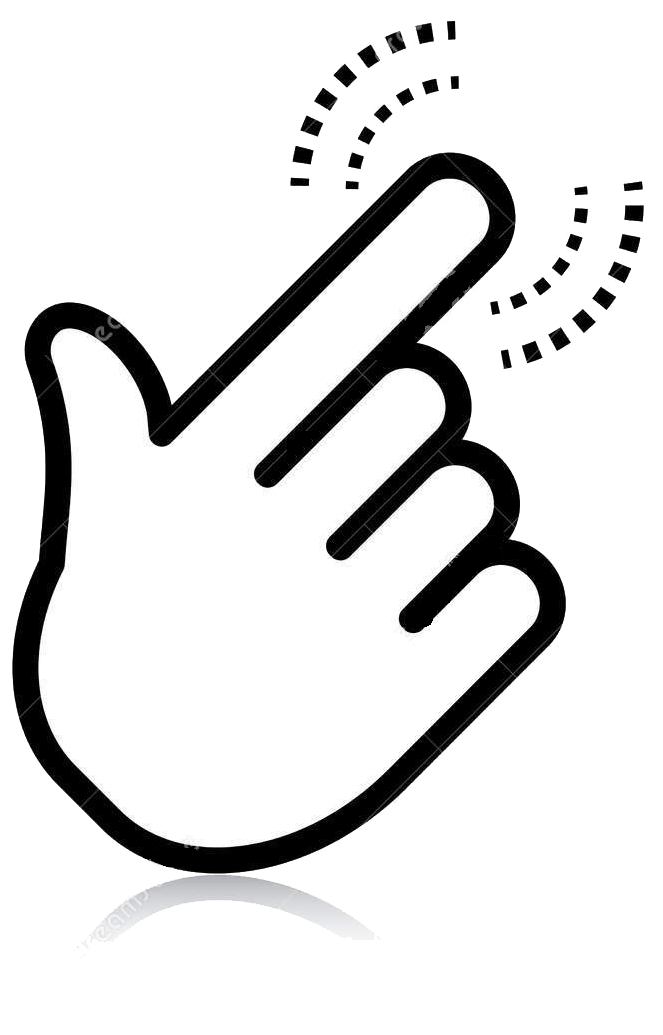 22
Création d’une Digitization Request dans les collections ULiège
Article dans un fascicule de périodique non exemplarisé
Cas où aucun fascicule n’est exemplarisé (avec exemplaire factice)
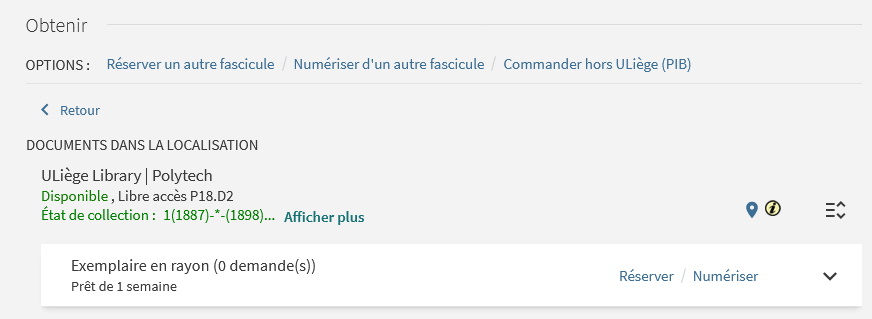 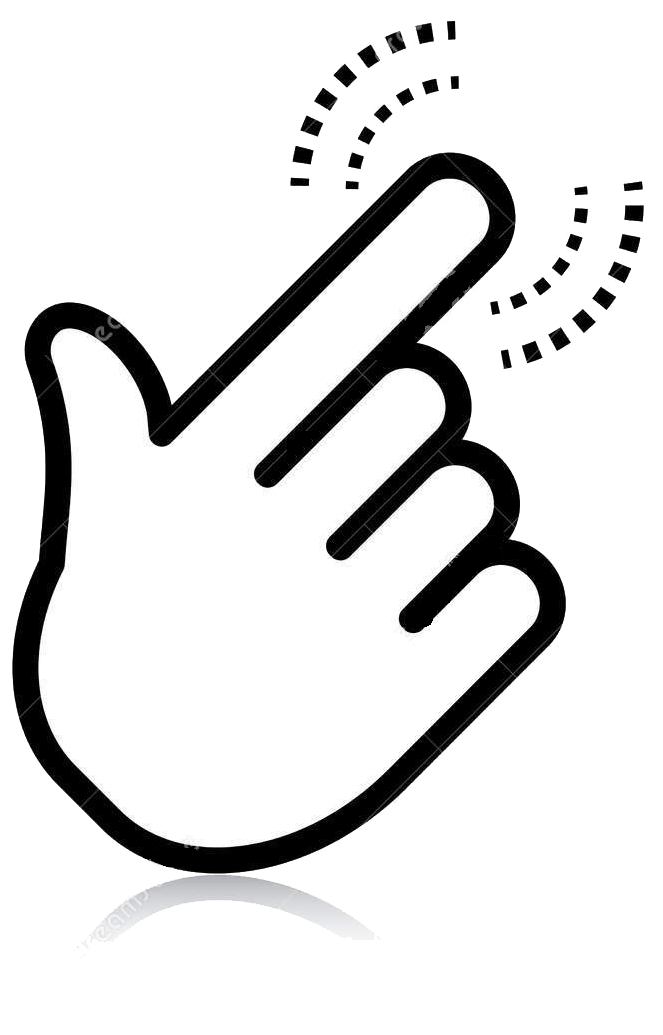 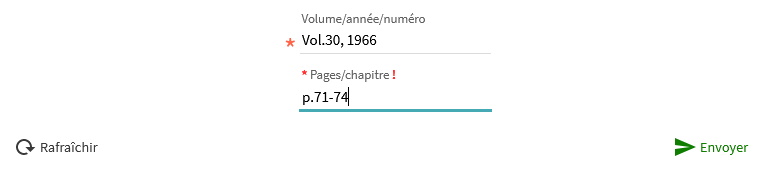 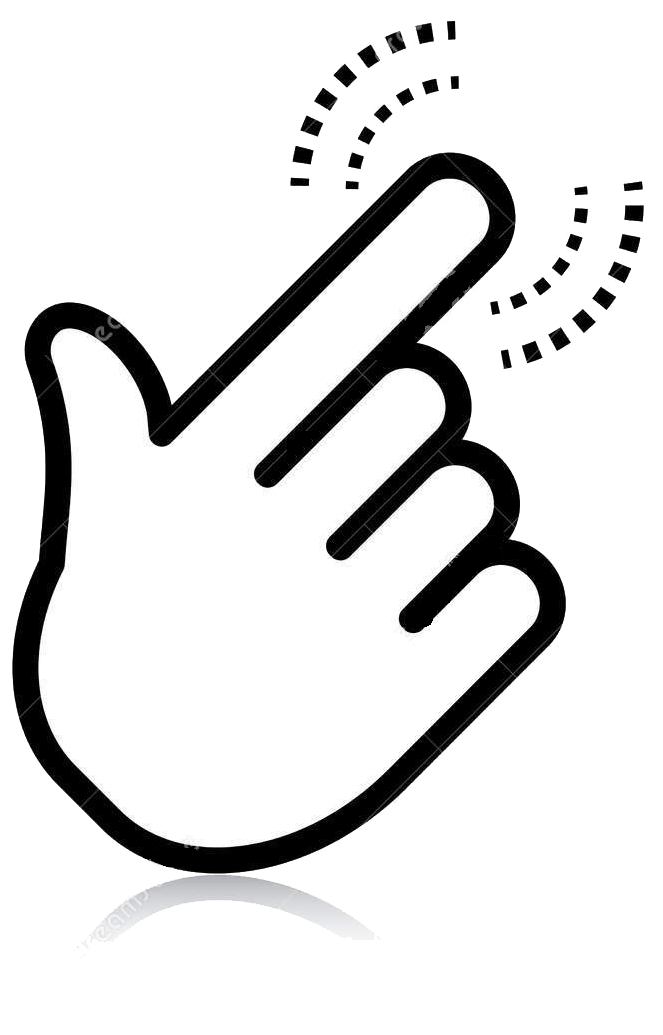 23
[Speaker Notes: Le système ne permet pas à un usager de créer via les collections ULiège une demande de numérisation sur un périodique pour lequel il n’existe aucun exemplaire (item) créé. Pour débloquer la situation, un exemplaire factice a été ajouté aux notices holdings de ces périodiques.]
Visualisation des demandes à traiter
Dans le Widget Tasks




A partir de l’icône Tasks




Dans le menu Fulfillment  Pick From Shelf
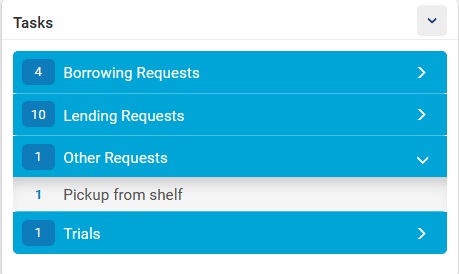 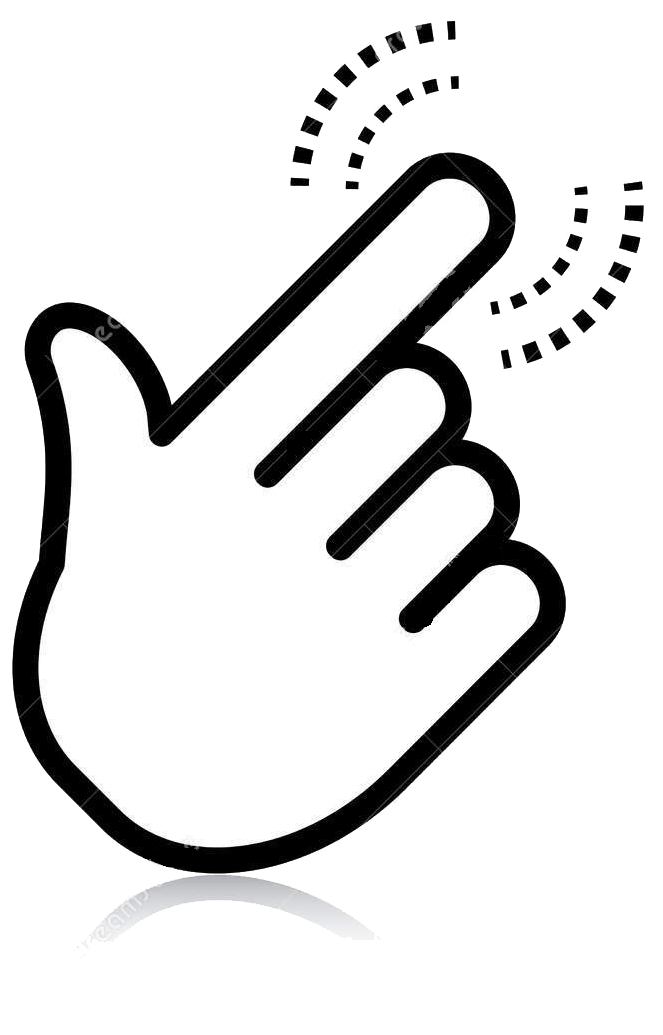 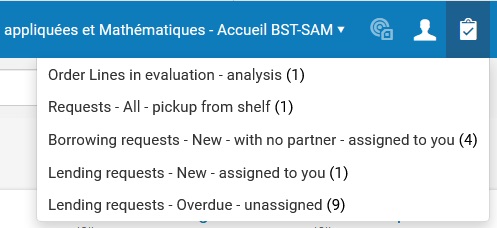 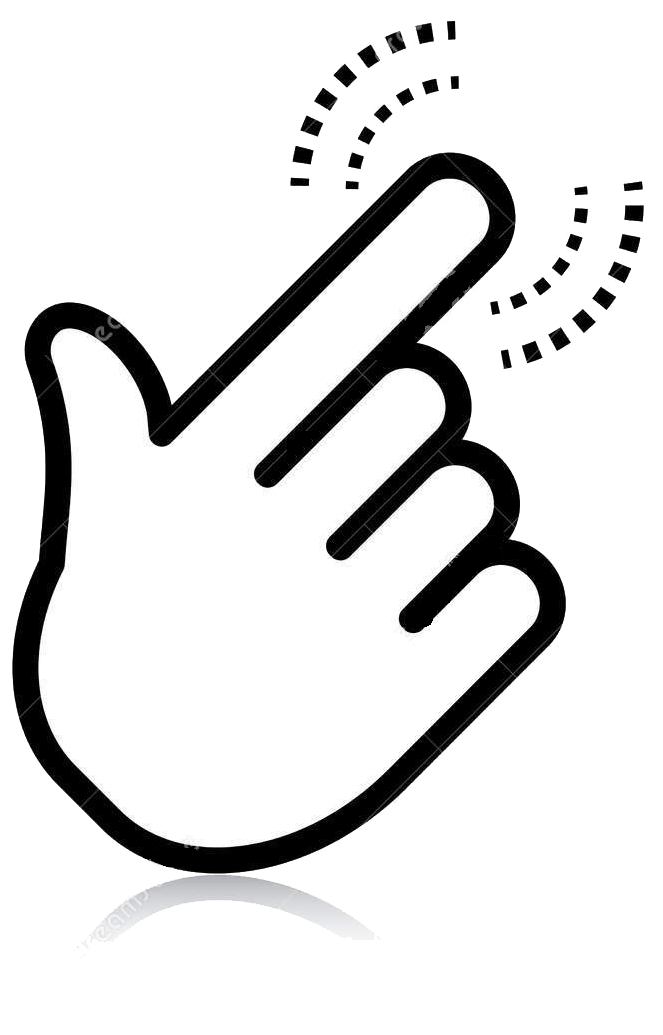 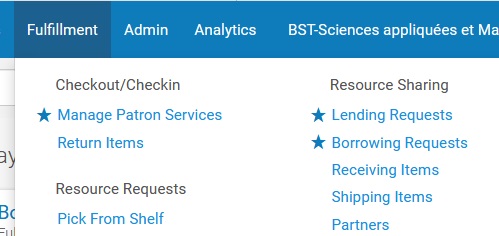 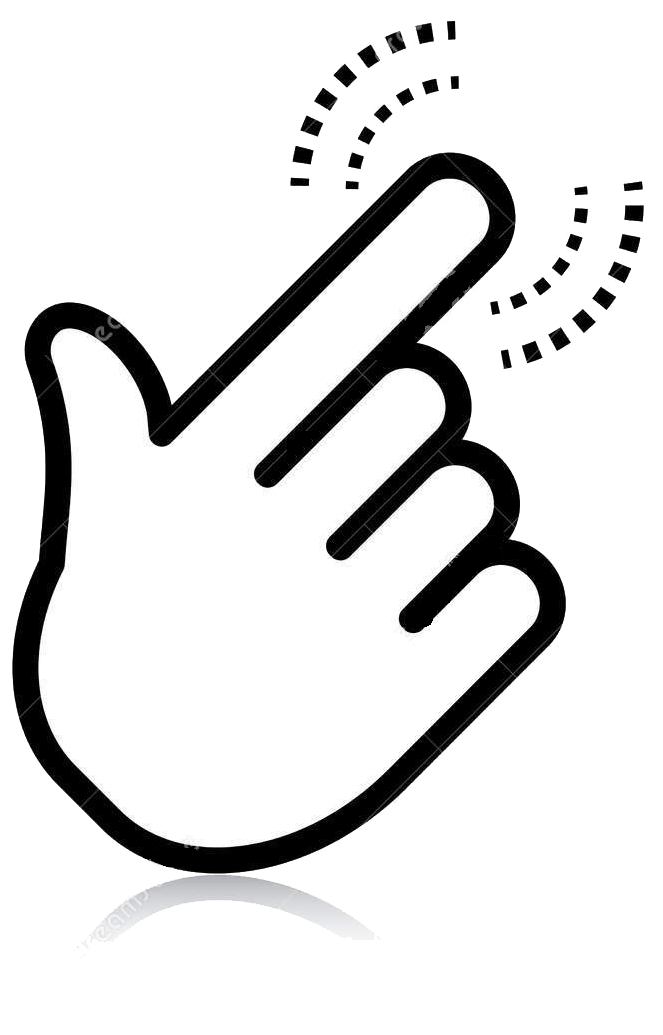 24
Visualisation des demandes à traiter
Liste des requests à traiter
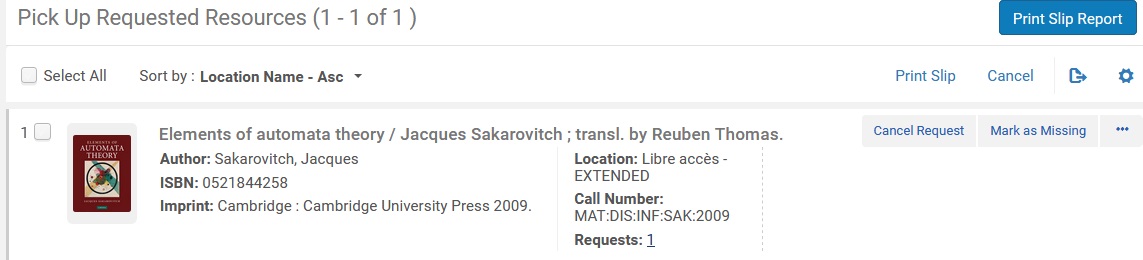 Pour obtenir des informations 
complémentaires (requester, 
bibliothèque de destination)
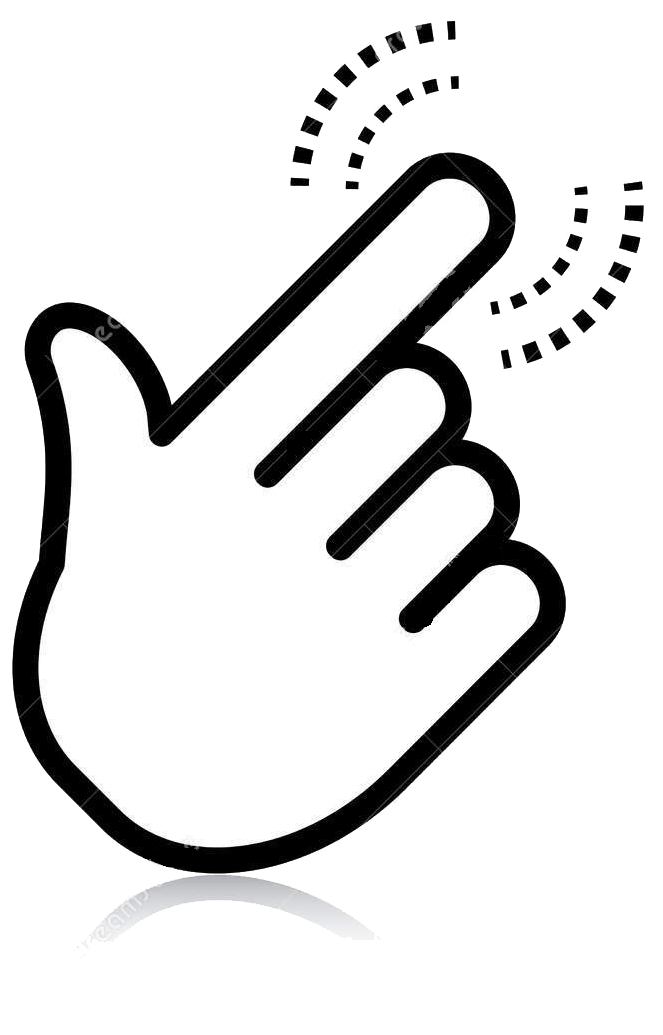 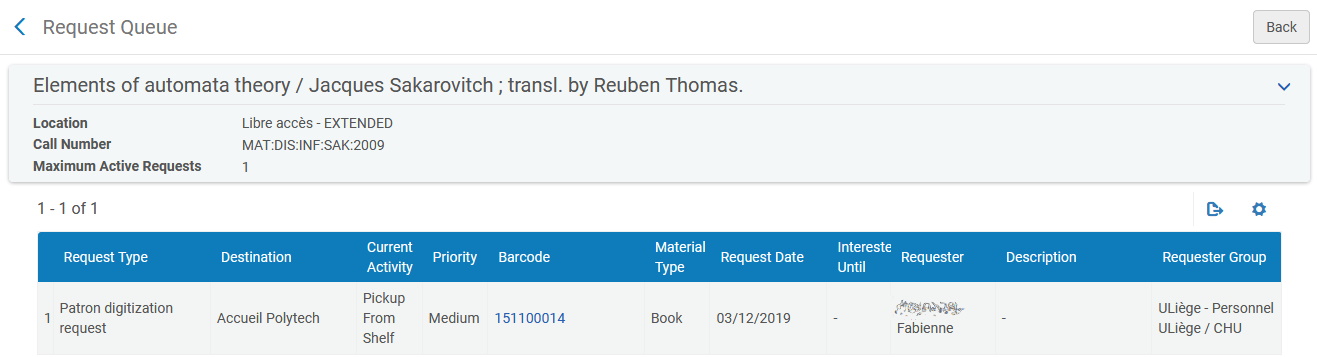 25
Imprimer le bordereau
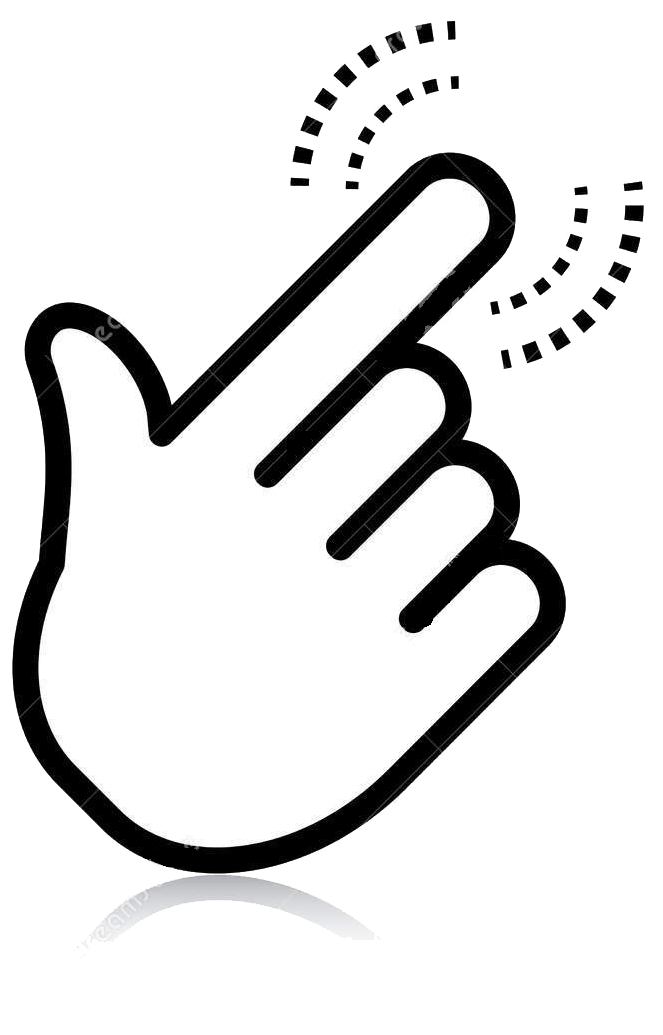 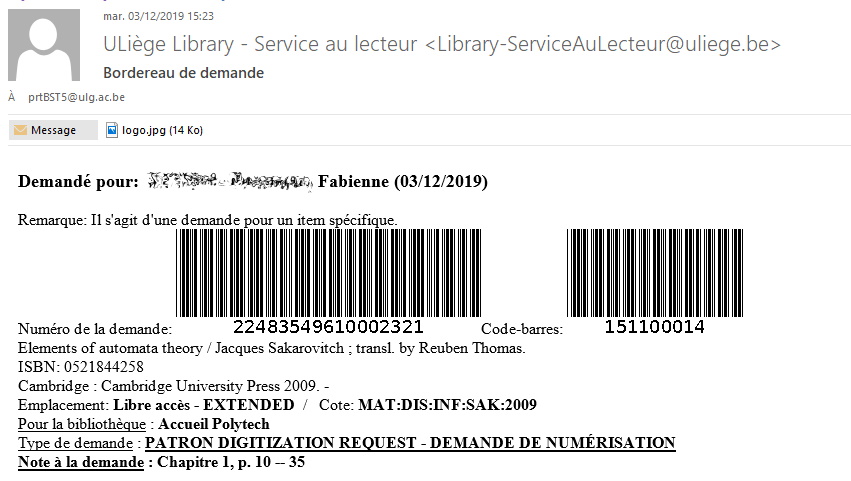 26
Traitement de la demande
Chapitre d’une monographie ou article d’un fascicule exemplarisé
Prendre le document en rayon
Scanner le document (Scan In Items)









Envoyer l’exemplaire au bureau de numérisation avec le bordereau
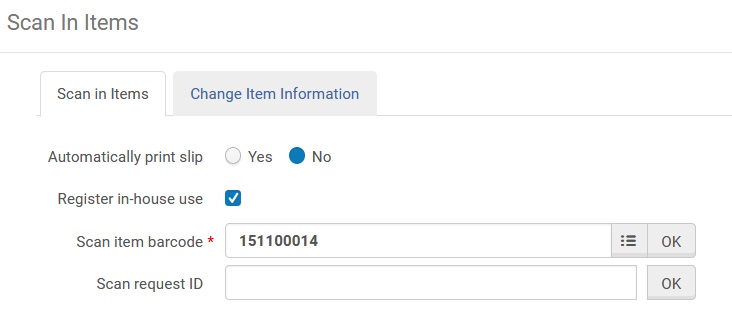 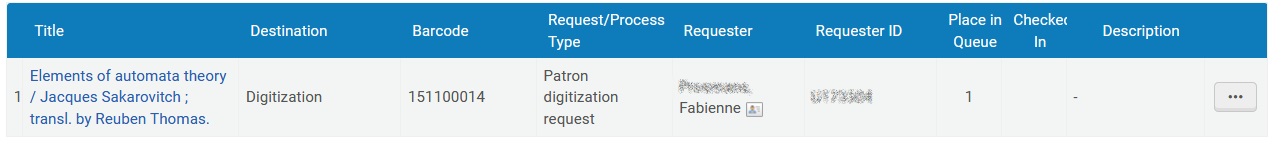 27
Traitement de la demande
Visualiser les demandes à traiter au bureau de numérisation

Dans le Widget Tasks




A partir de l’icône Tasks




Dans le menu Fulfillment  Manage In Process Items
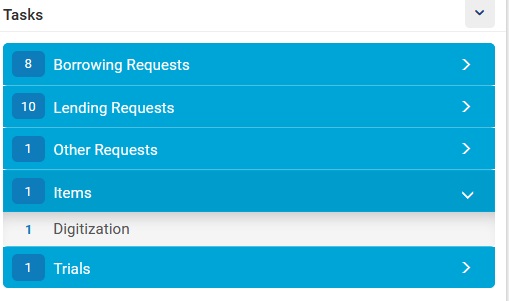 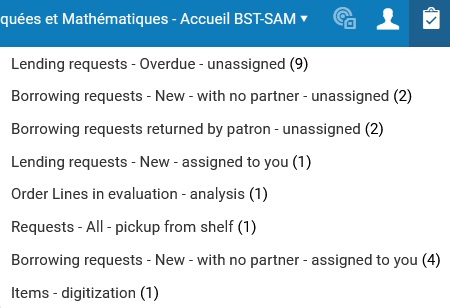 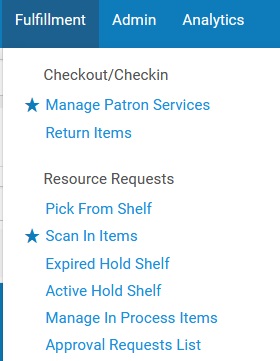 28
Traitement de la demande
Liste des documents à numériser





Numériser le document 
Passer à l’étape suivante
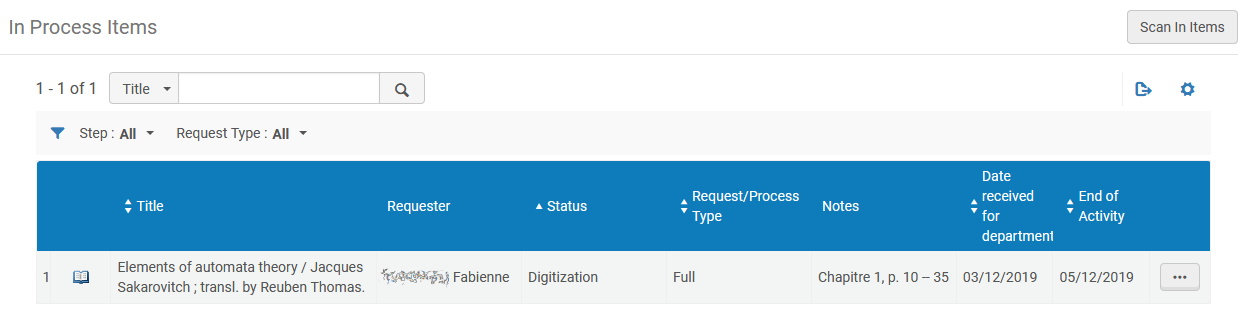 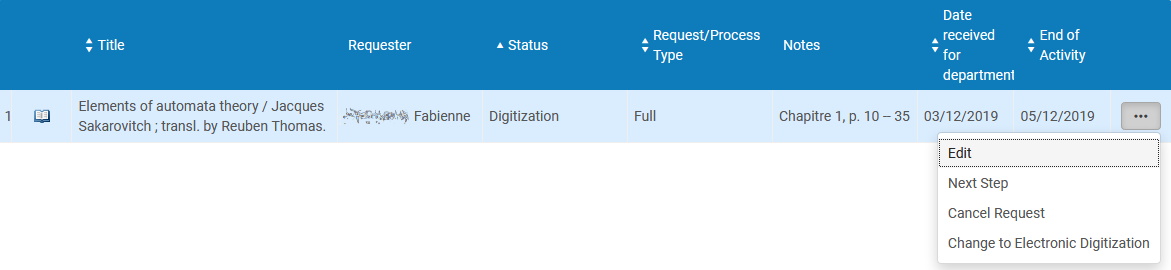 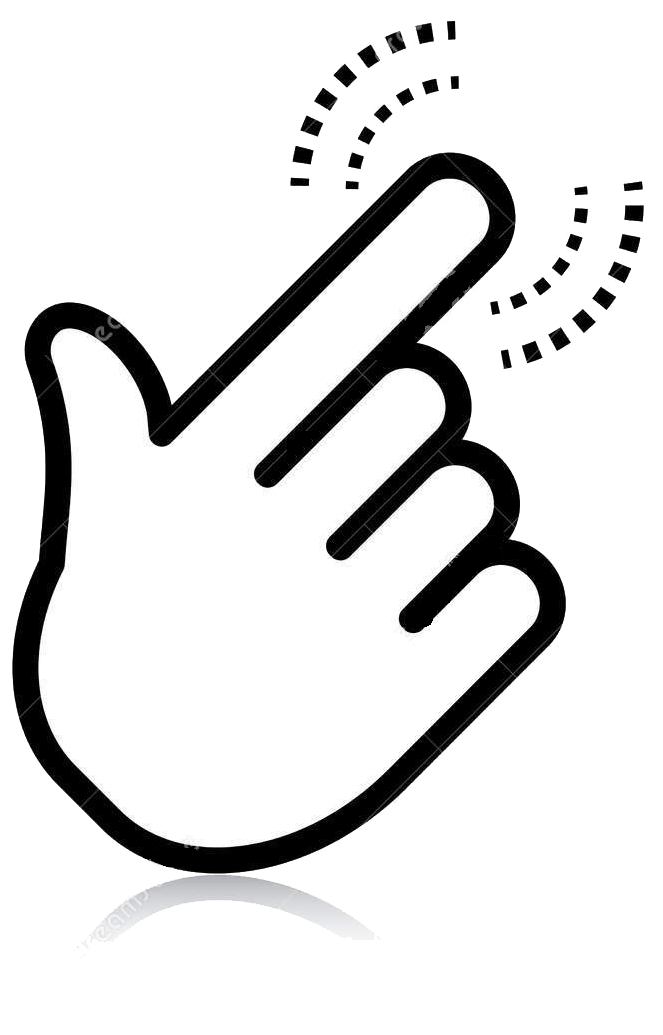 29
Traitement de la demande
Livrer le fichier numérisé
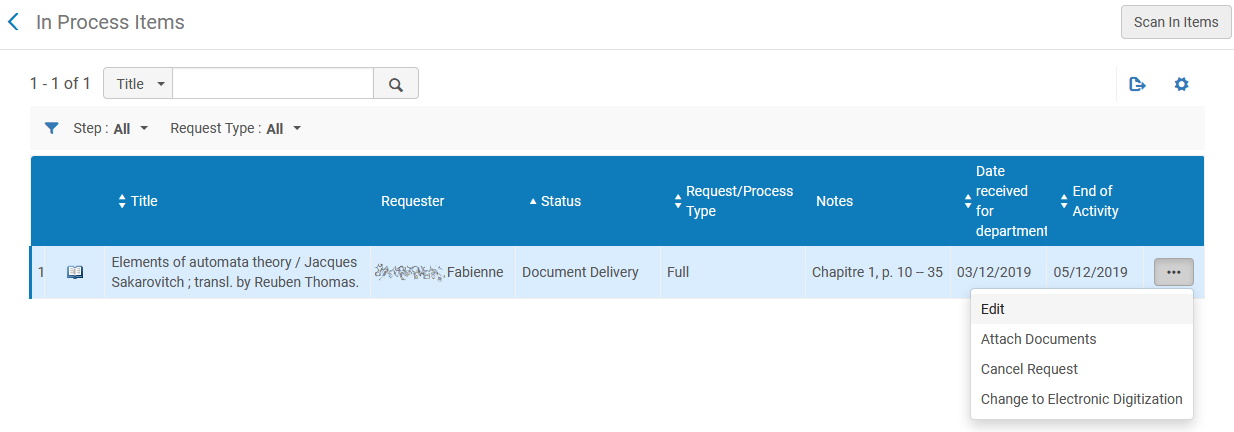 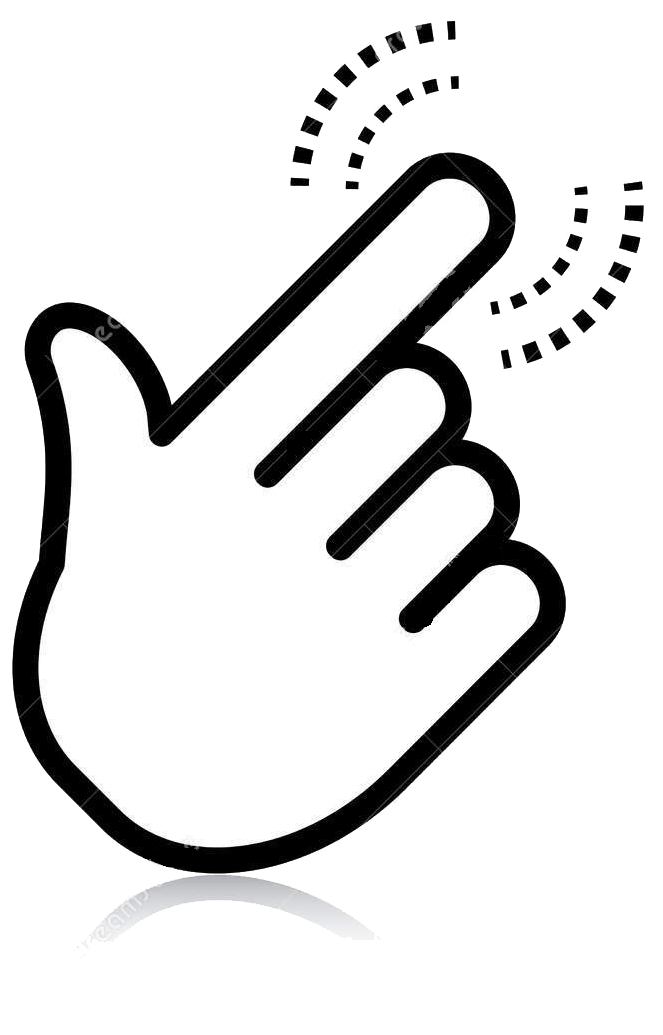 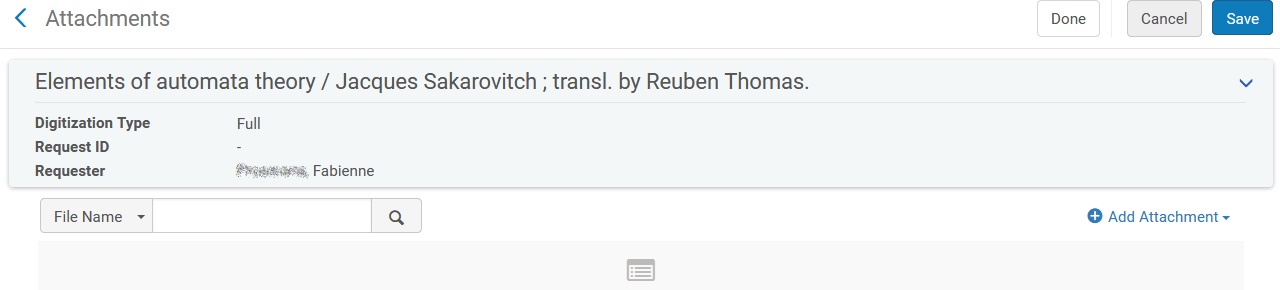 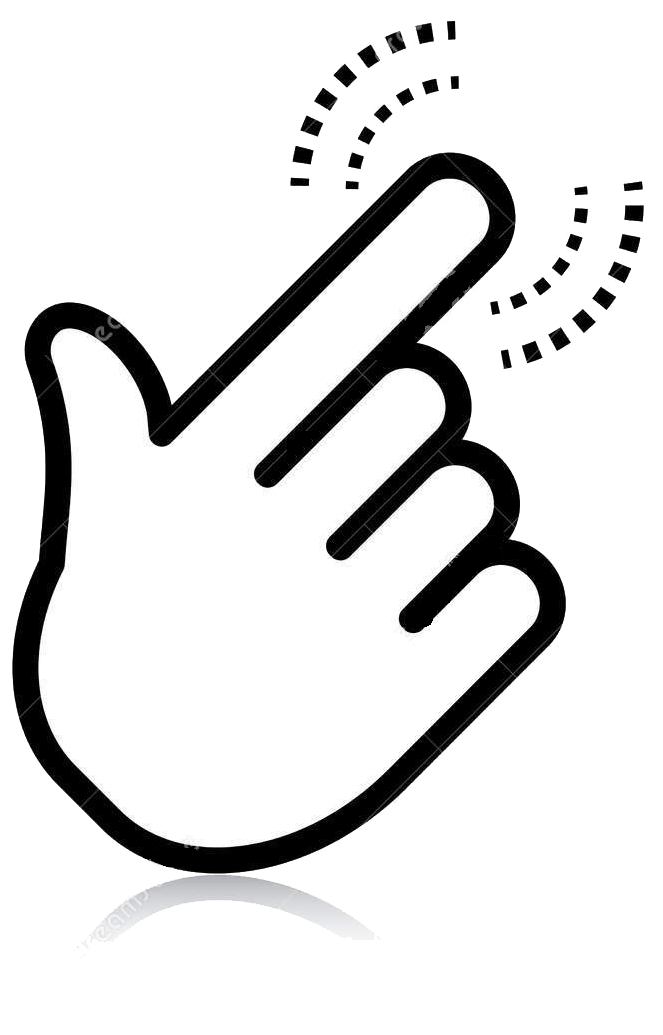 30
Traitement de la demande
Attacher le document à la demande
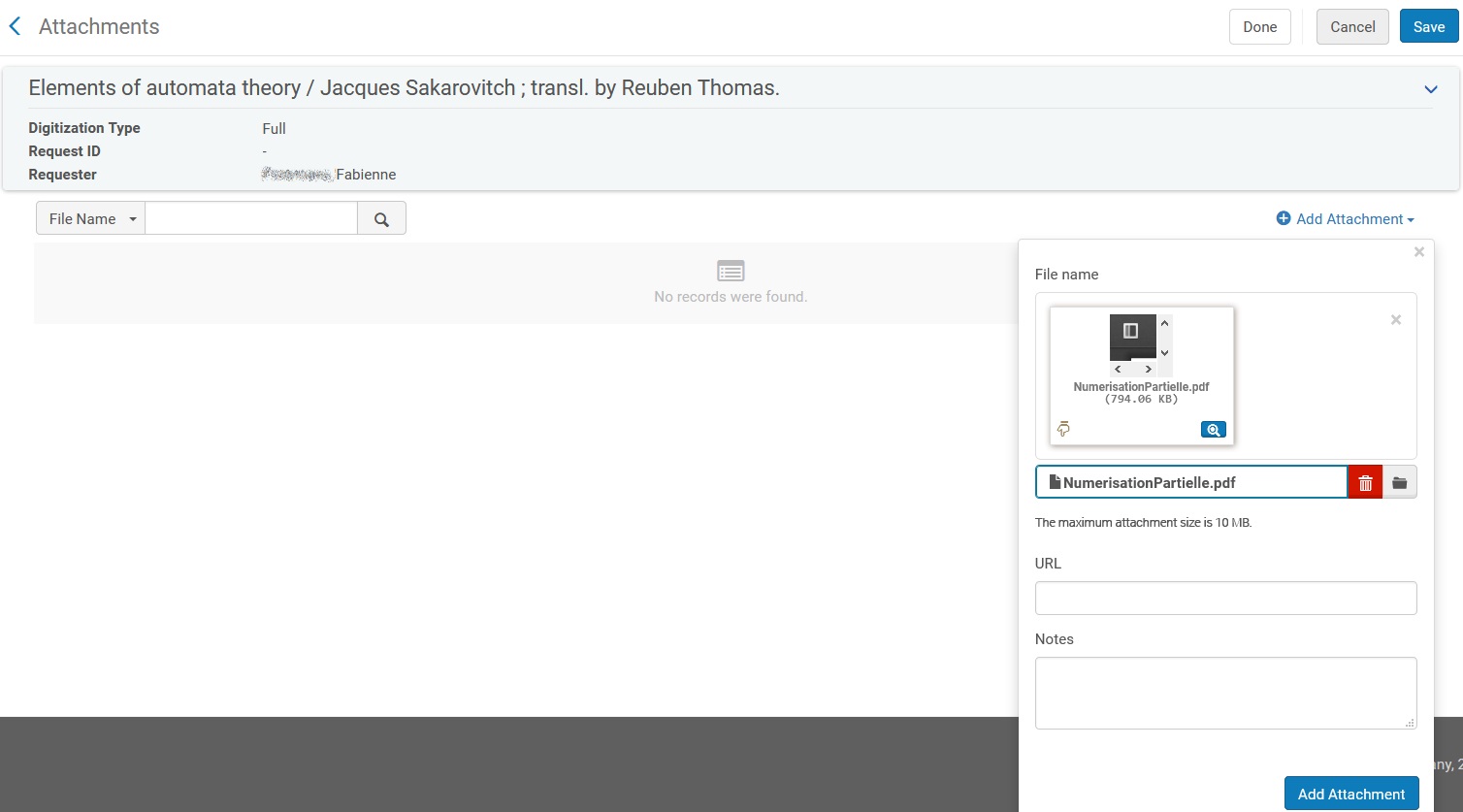 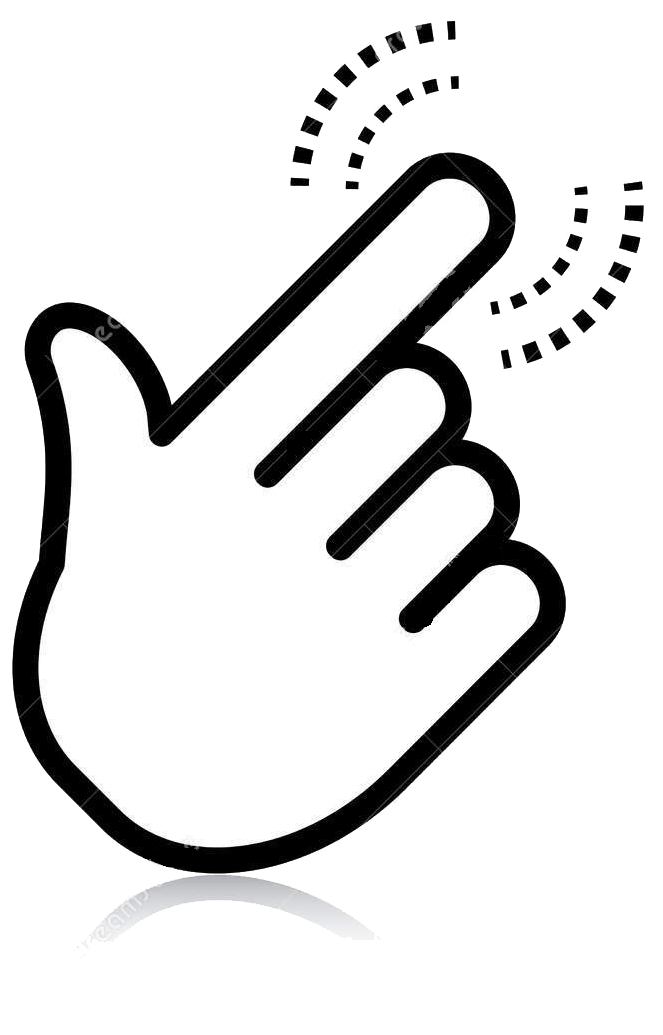 31
Traitement de la demande
Le statut est pending







Rafraichir la page jusqu’à ce que le statut passe à Uploaded
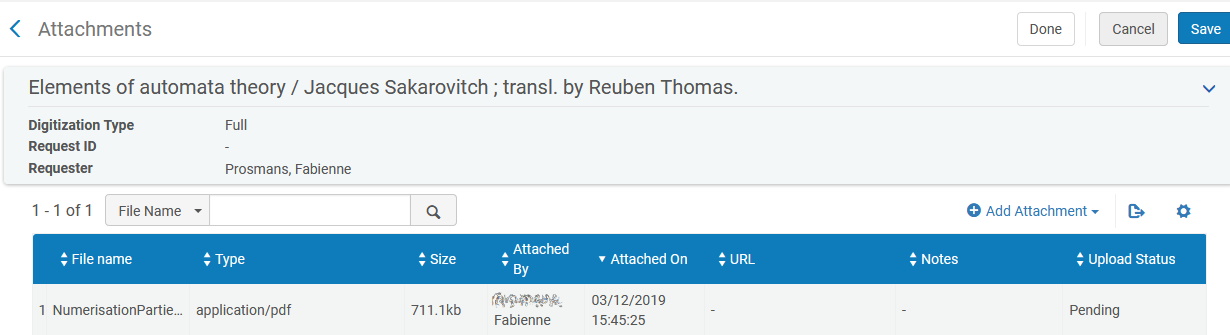 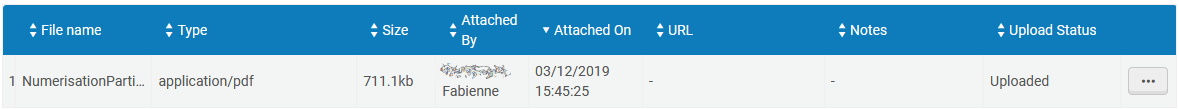 32
Traitement de la demande
Envoyer le document à l’usager







En cas de fichier de plus de 25 Mo, il faudra le « découper » en plusieurs fichiers ou en réduire la taille. Il existe de petits logiciels gratuits pour le faire, comme PDFsam: http://www.pdfsam.org/ ou des services en ligne gratuits : https://smallpdf.com/fr
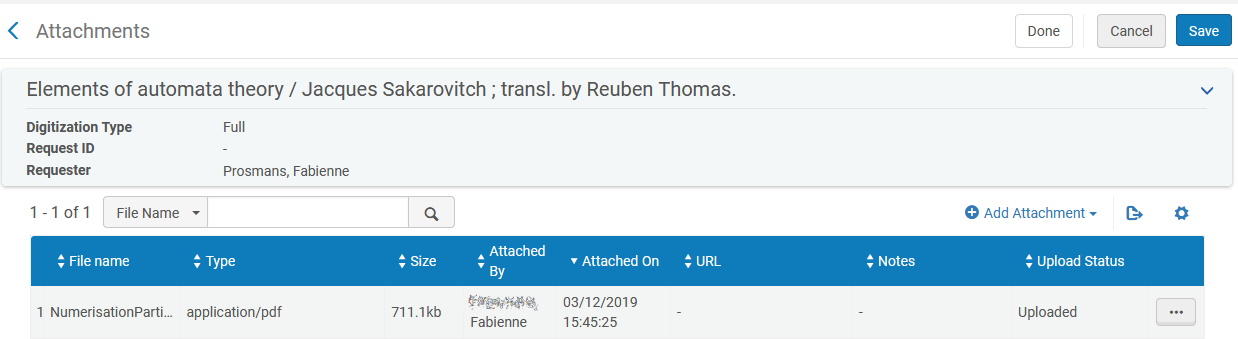 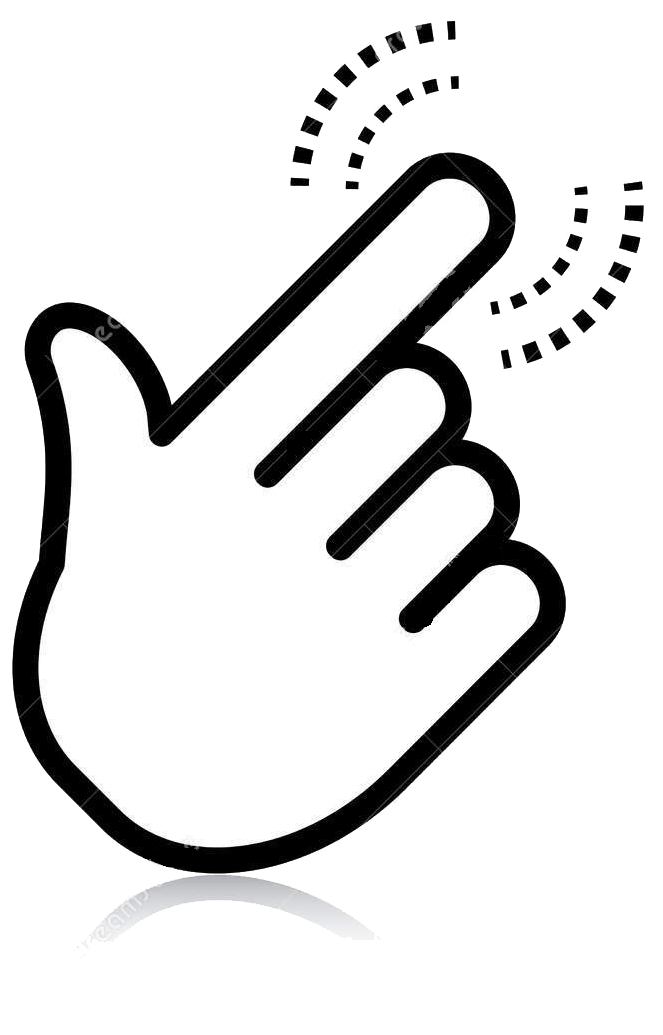 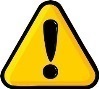 33
Traitement de la demande
Email reçu par le demandeur contenant un lien pour télécharger le document numérisé chargé sur Alma
Seul le demandeur peut télécharger le pdf
Le pdf est conservé quelques semaines sur le serveur, puis est automatiquement supprimé
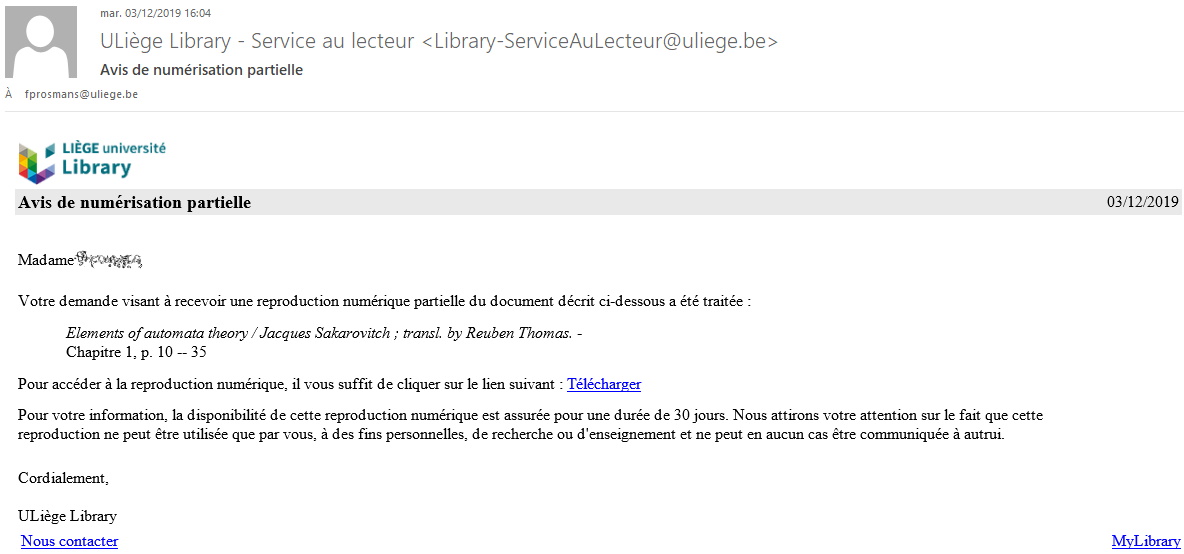 34
Pour terminer …
Scanner une dernière fois le document pour le rendre à nouveau disponible dans le catalogue
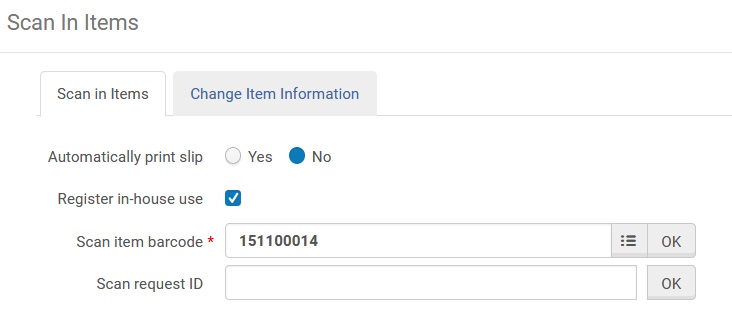 35
Traitement de la demande
Article dans un fascicule de périodique non exemplarisé

Exemplariser le fascicule :
https://app.lib.uliege.be/alma/resource-management/gestion-des-ressources-imprimees/

Attacher l’exemplaire créé à la demande :
https://app.lib.uliege.be/alma/attacher-un-exemplaire-cree-a-une-request/

Traiter la demande comme pour un article d’un fascicule de périodique exemplarisé (reprendre le workflow à l’étape 4 : scanner le code-à-barres du document)
36
Numérisation pour les lending requests
Workflow et rôles
Fulfillment Service Operator
(Gestionnaire PIB)
Création de la demande de numérisation

Imprimer le bordereau (Print Slip)
Prendre le document en rayon (Pick from shelf)
Scanner le code-à-barres du document (Scan In Items)
Envoyer l’exemplaire au bureau de numérisation
 de sa bibliothèque

Numériser le document
Livrer le fichier numérisé

Scanner le document pour le rendre disponible dans le catalogue
Requests Operator
Work Order Operator
38
Numérisation pour les lending requests
La demande est créée par un gestionnaire du PIB
https://app.lib.uliege.be/alma/resource-sharing/resource-sharing-gestion-des-demandes-entrantes-lending-requests/

Imprimer le bordereau
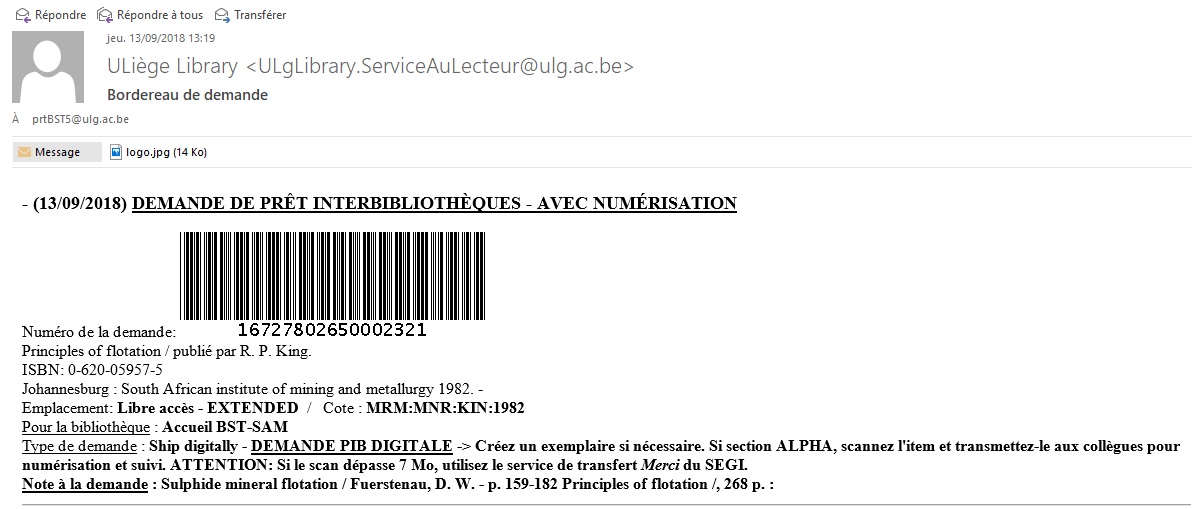 39
Numérisation pour les lending requests
Traiter la demande comme une Patron Digitization Request

Remarque : Le fichier numérisé est adressé en pièce jointe










En cas de fichier plus lourd, utiliser le service Belnet FileSender de partage de fichiers proposé par le SEGI: https://my.segi.uliege.be/cms/c_11242089/fr/mysegi-belnet-filesender
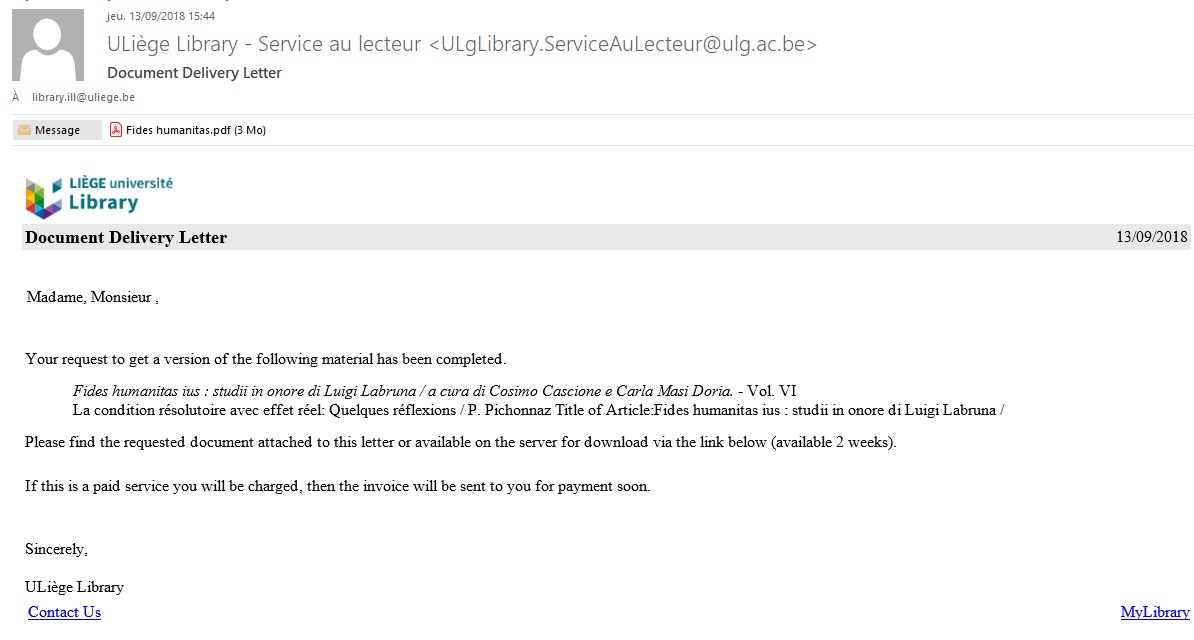 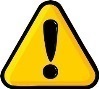 40